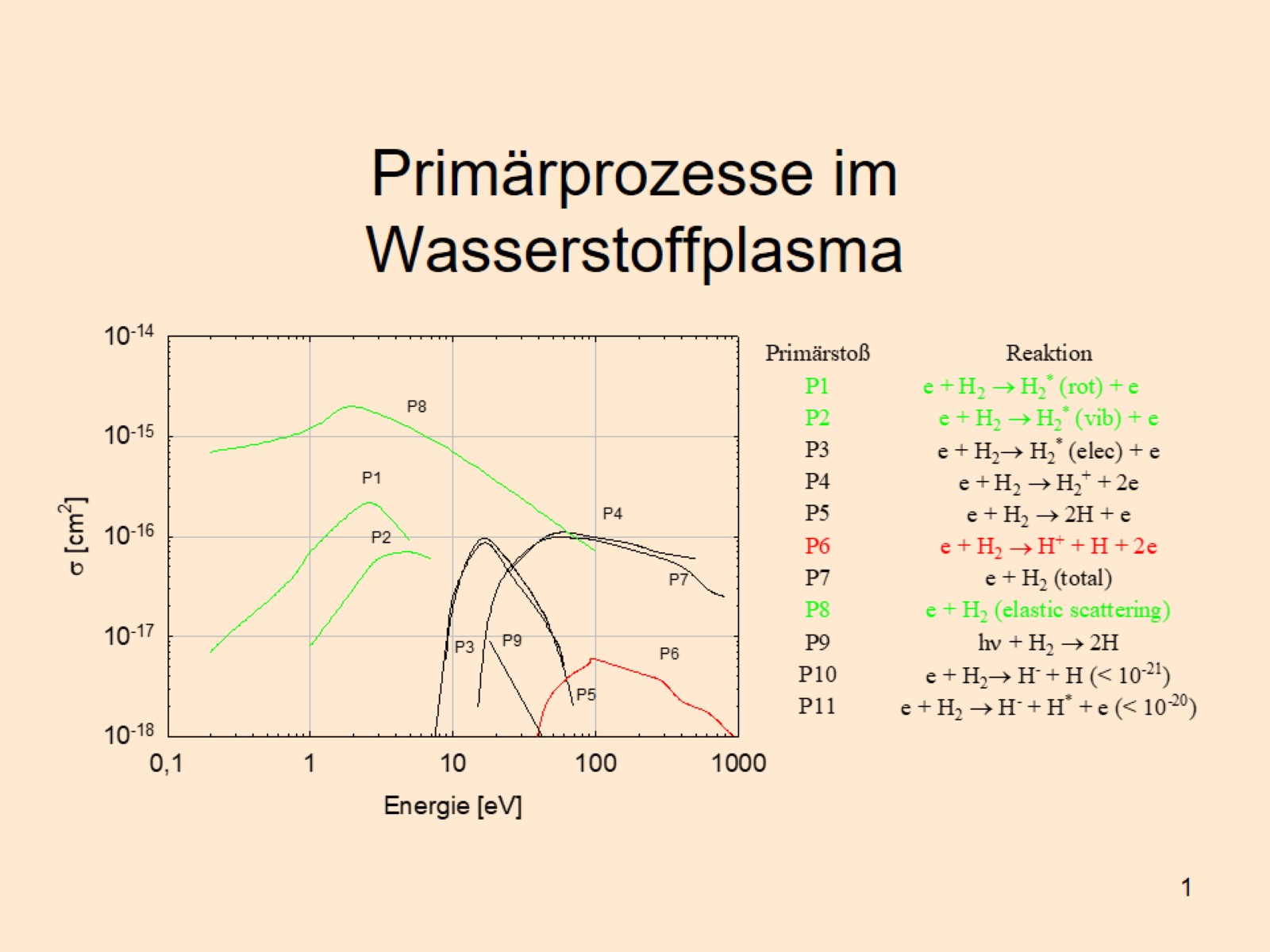 Primärprozesse imWasserstoffplasma
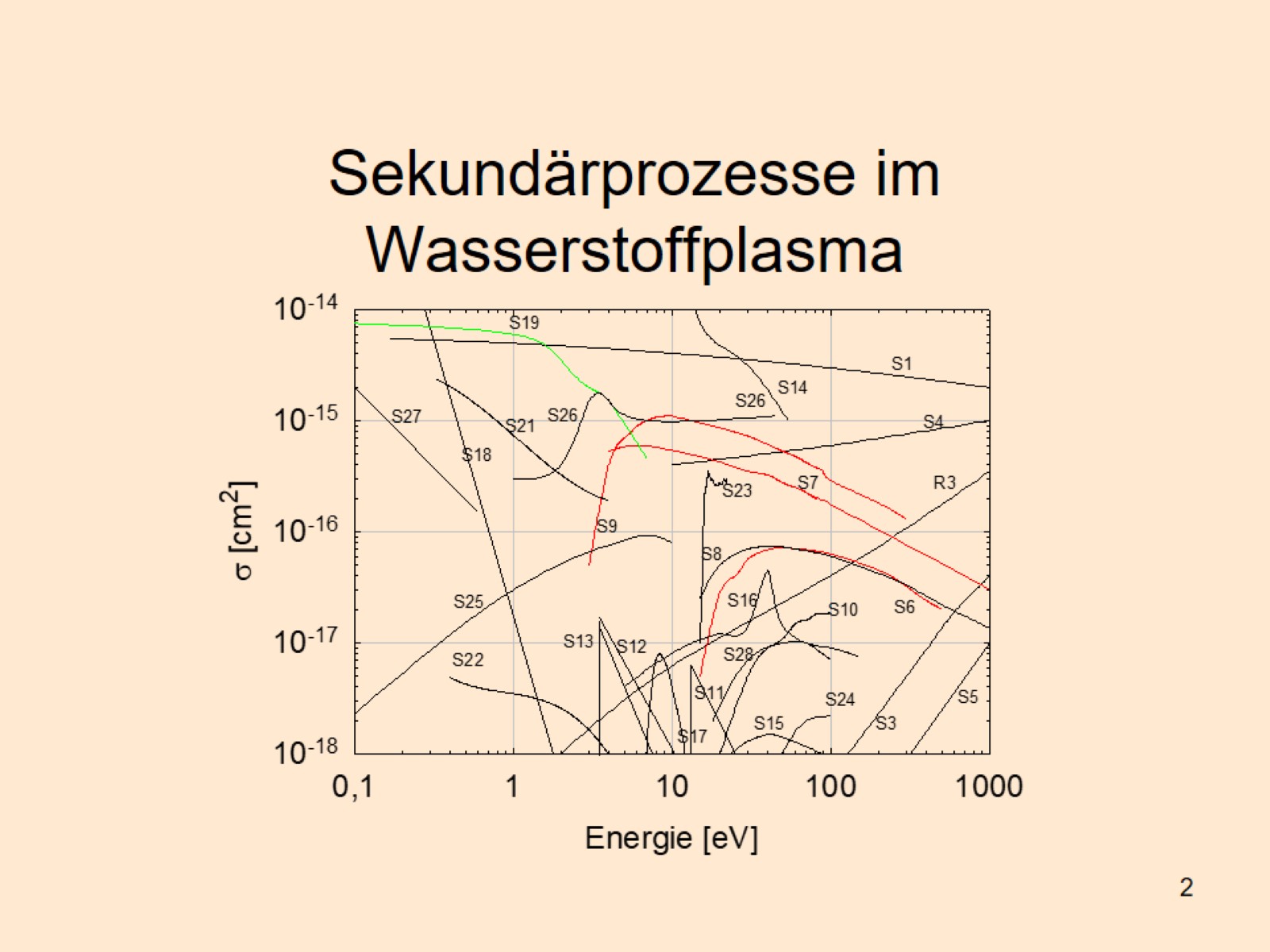 Sekundärprozesse imWasserstoffplasma
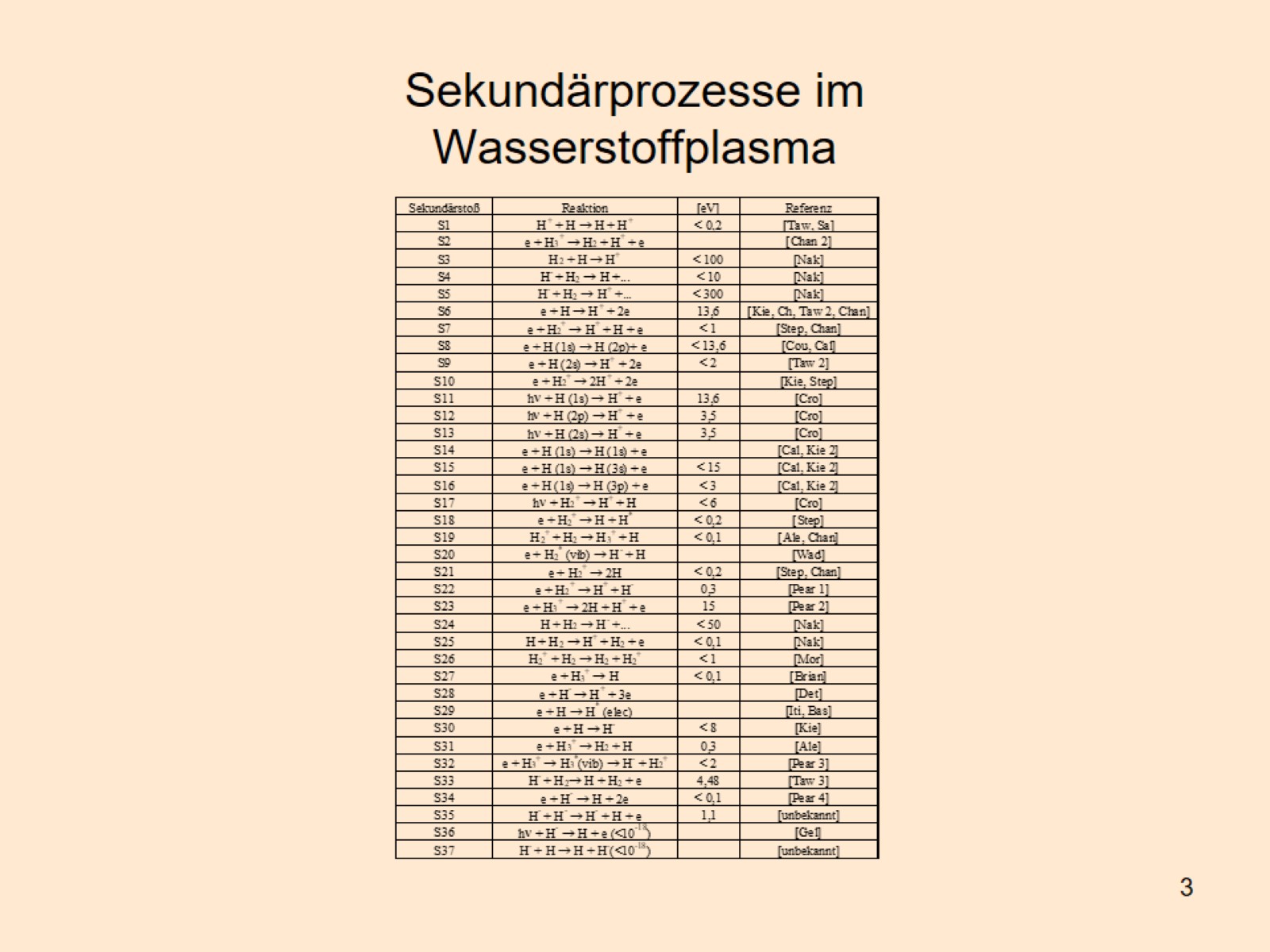 Sekundärprozesse imWasserstoffplasma
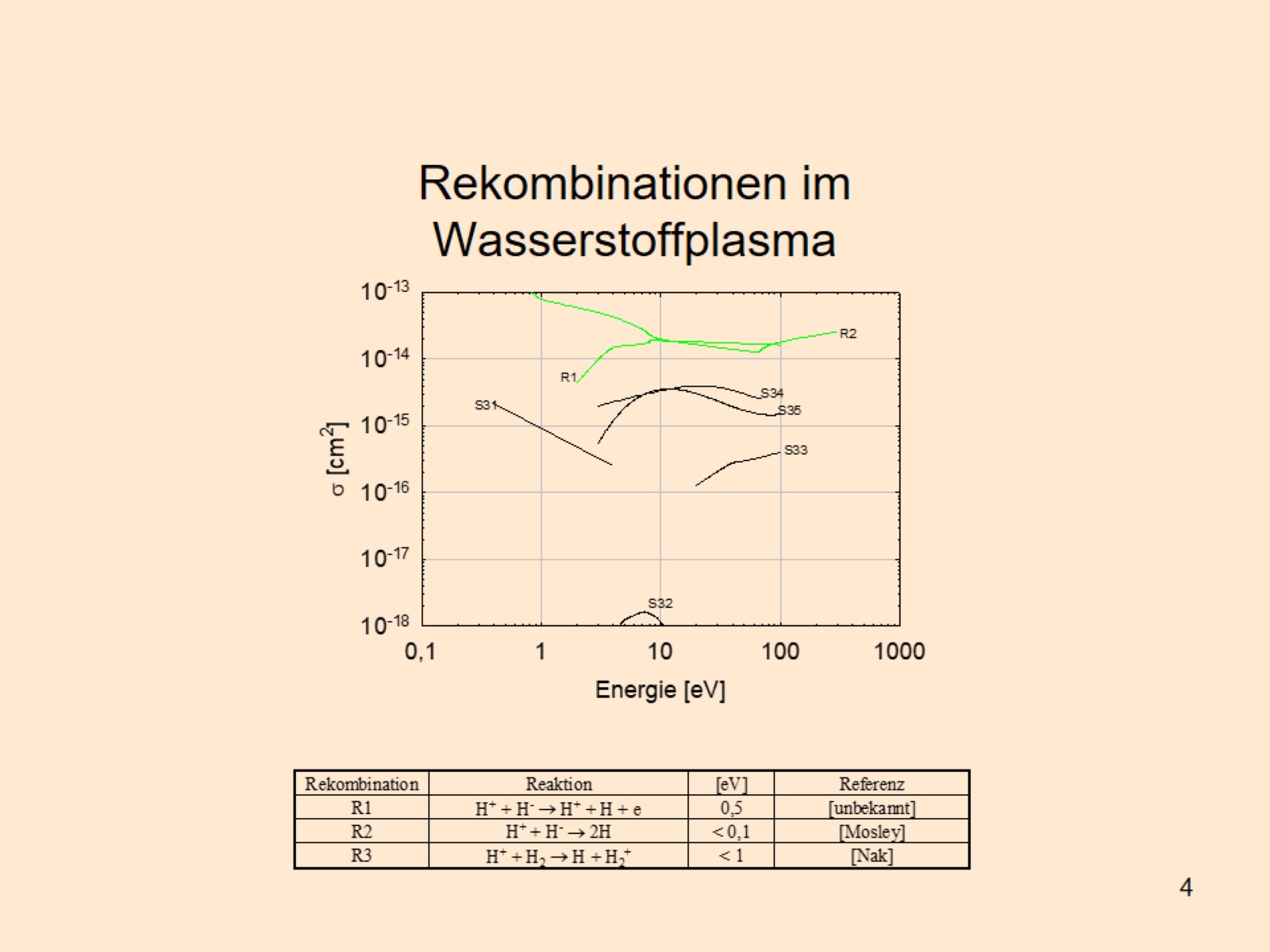 Rekombinationen imWasserstoffplasma
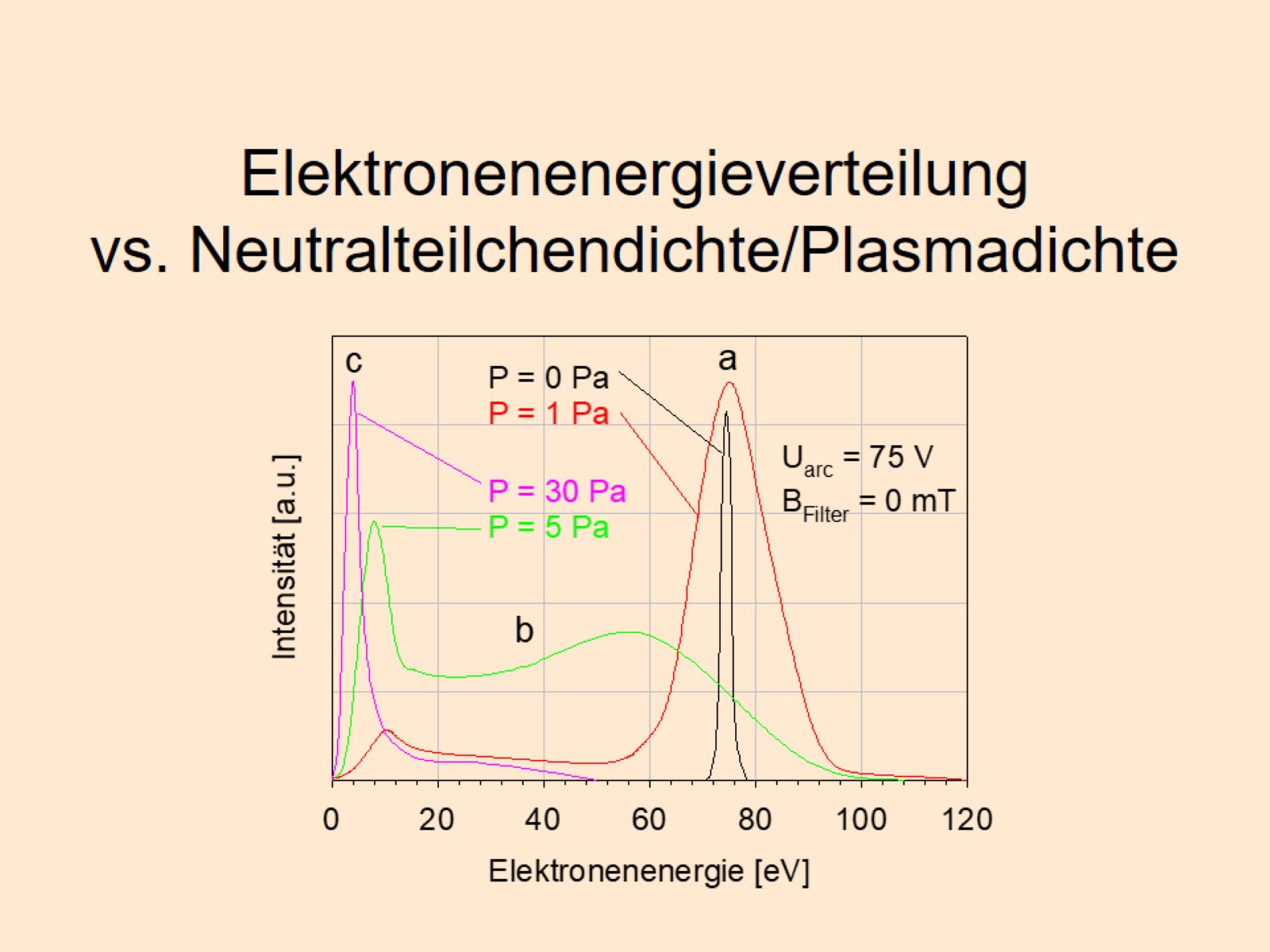 Elektronenenergieverteilungvs. Neutralteilchendichte/Plasmadichte
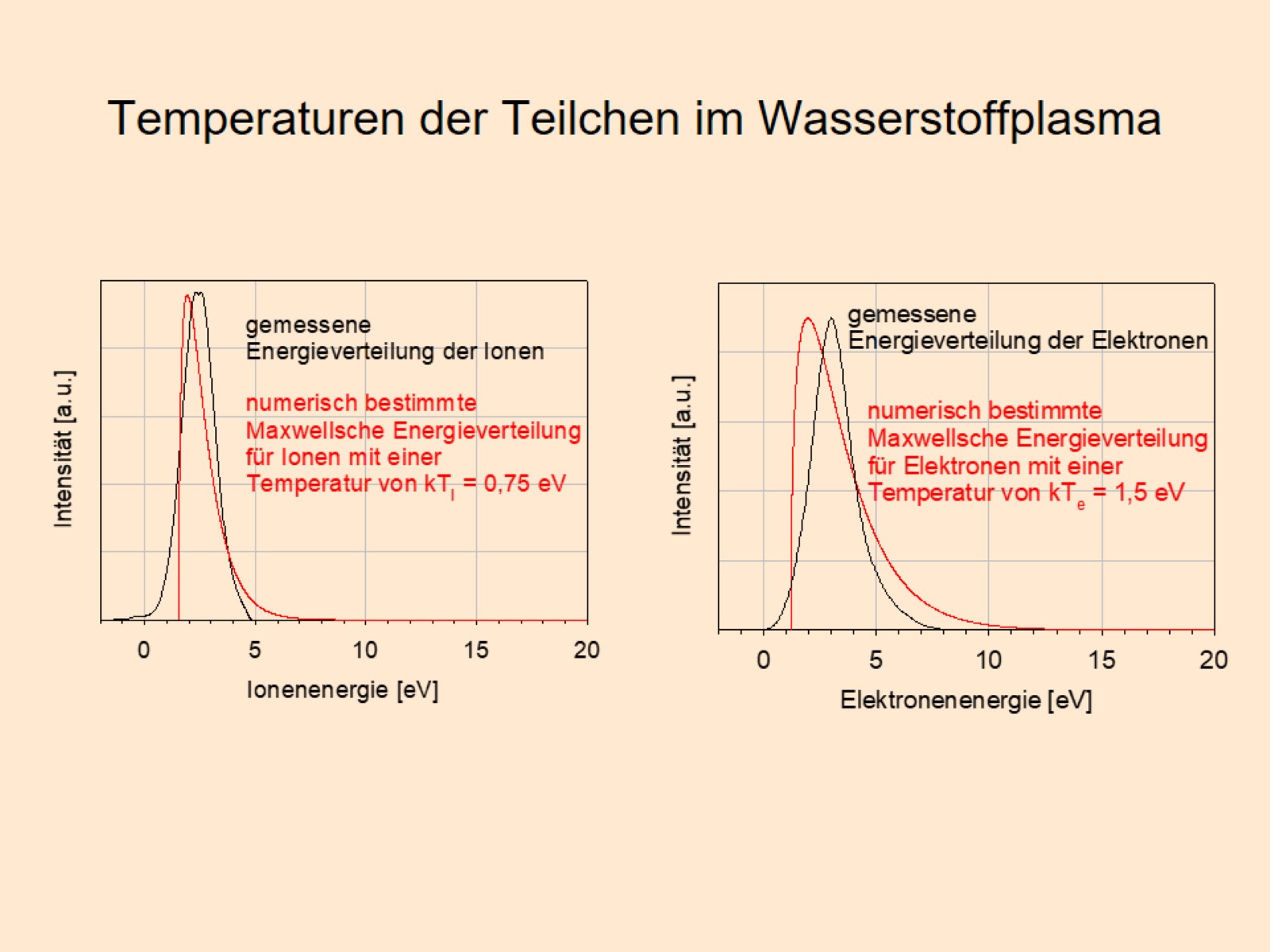 Temperaturen der Teilchen im Wasserstoffplasma
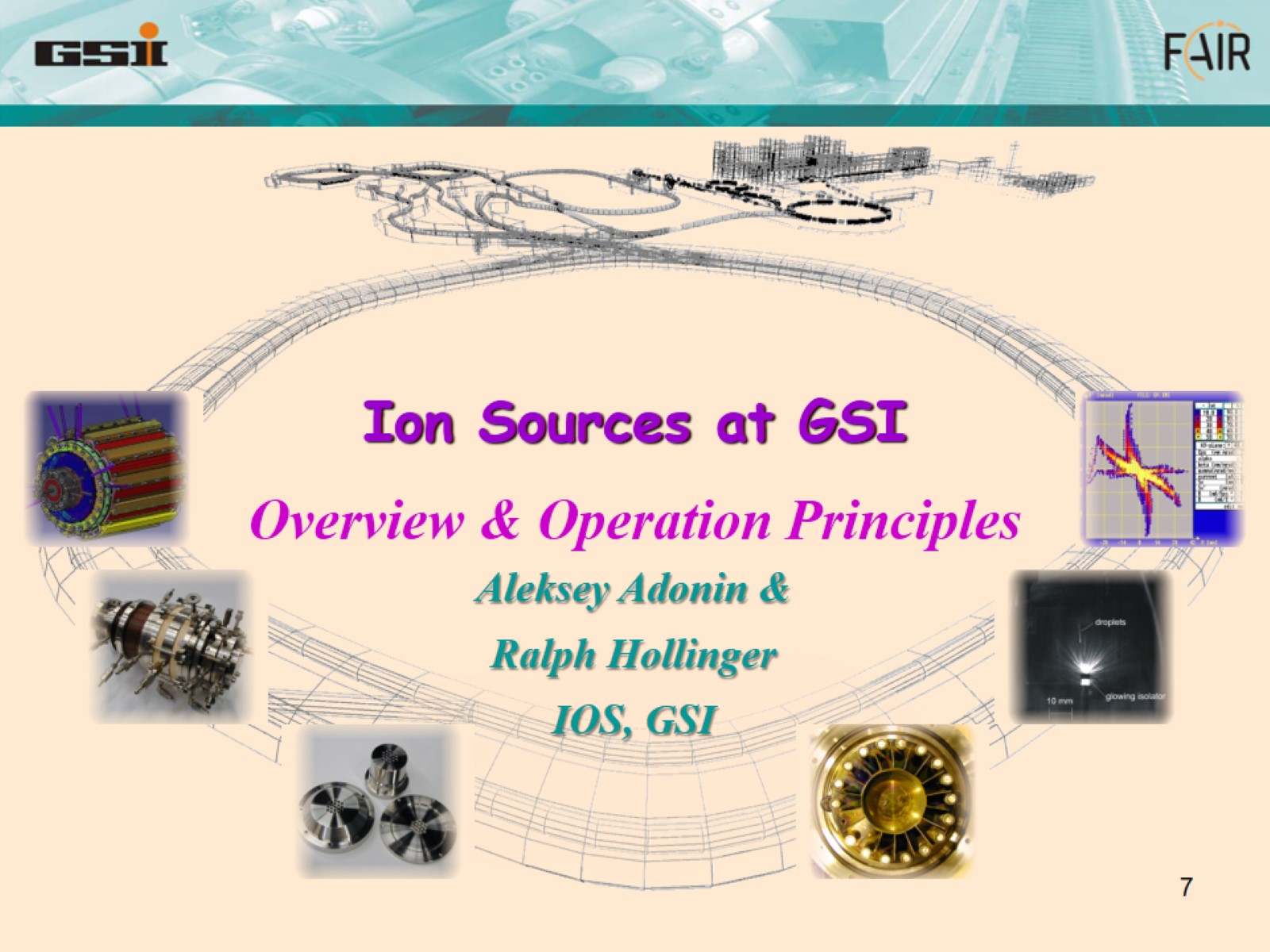 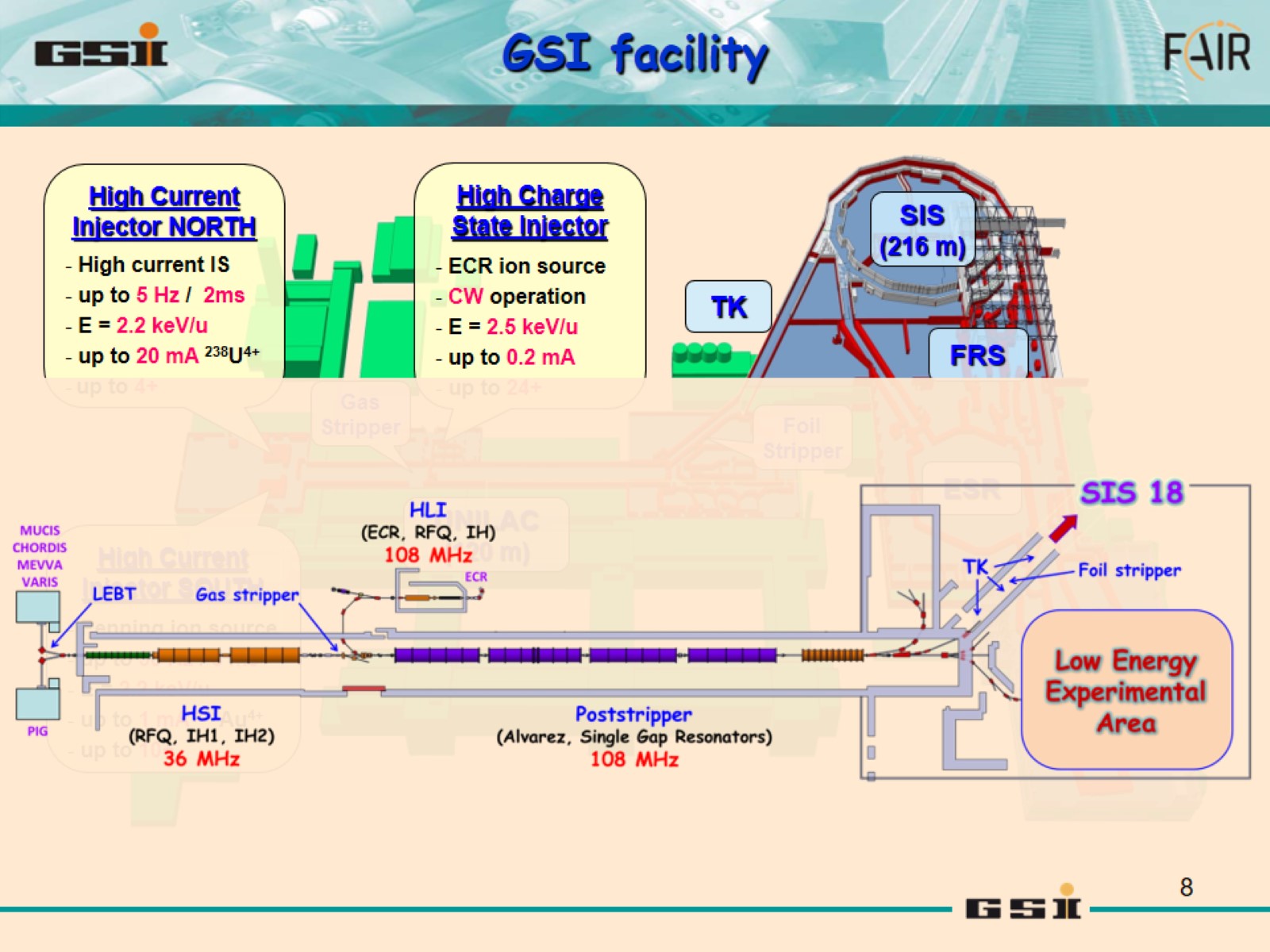 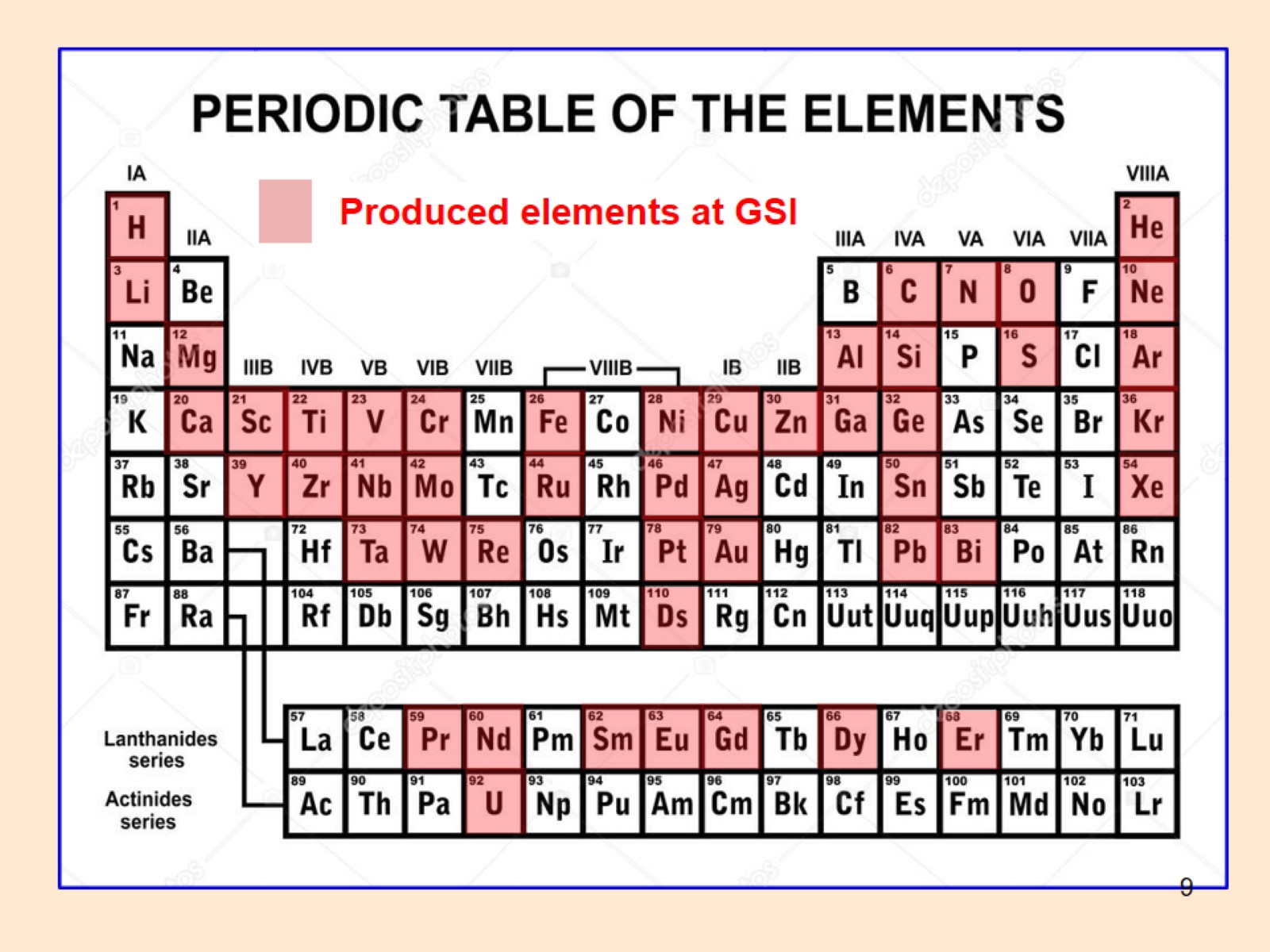 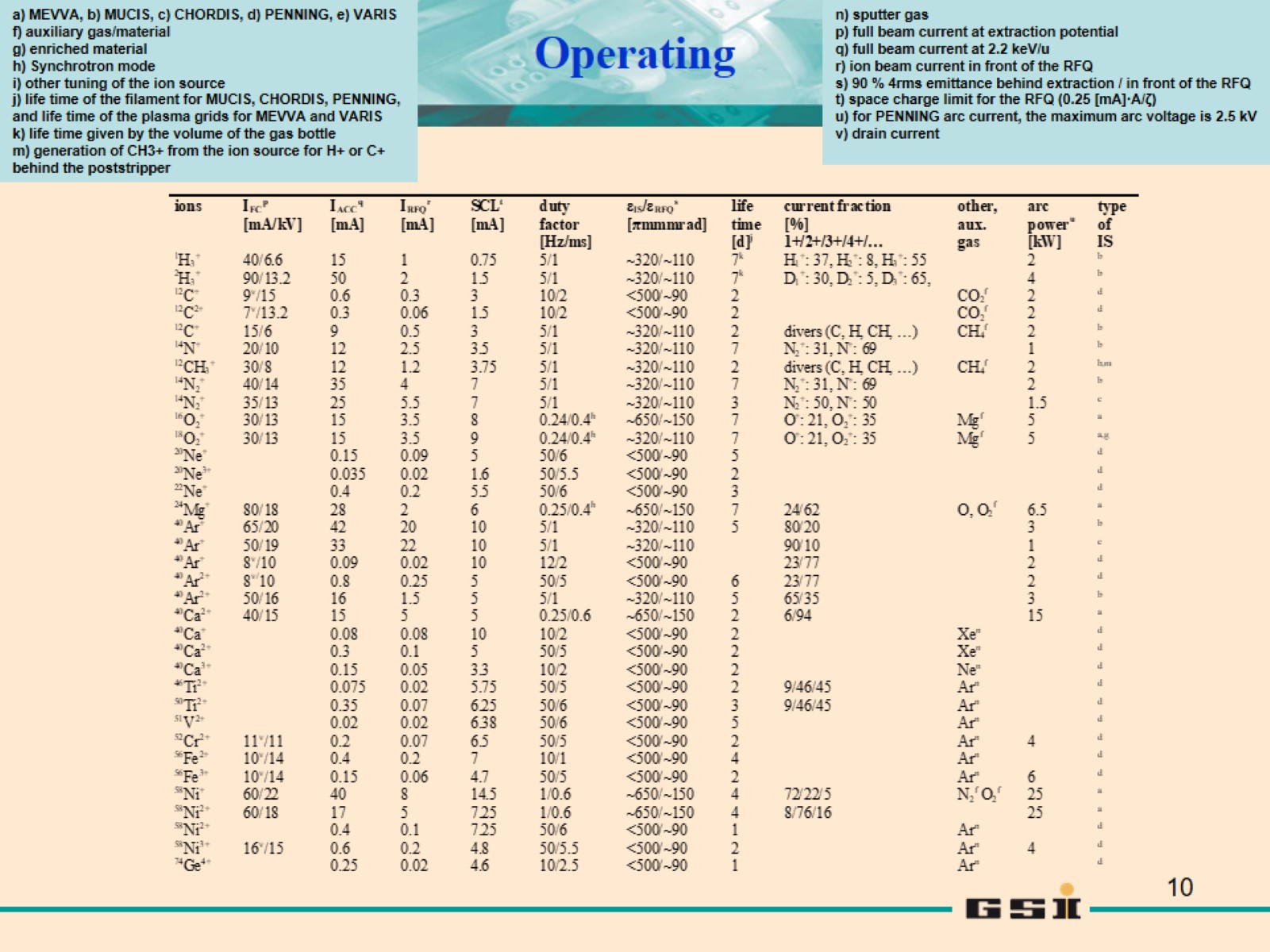 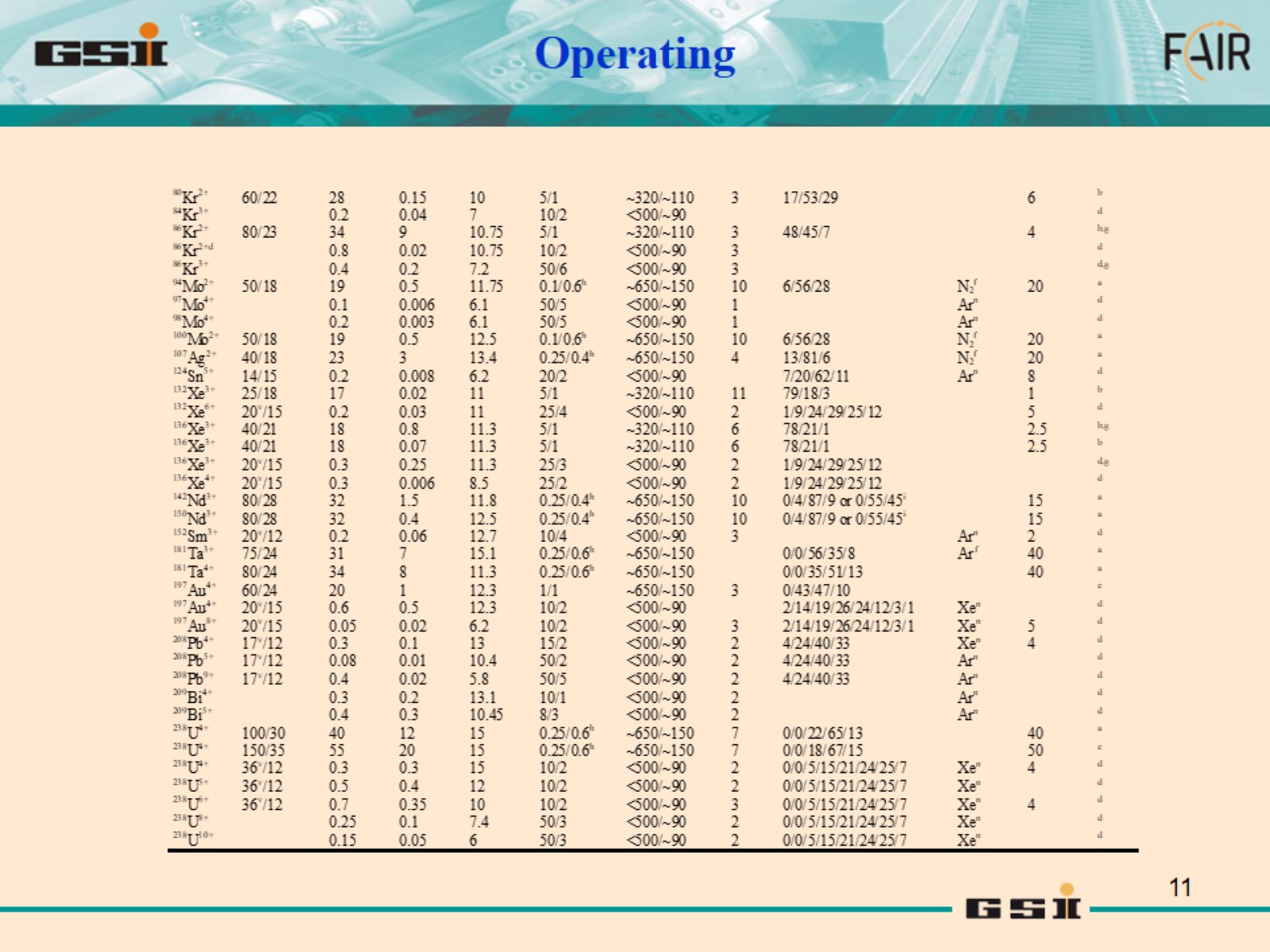 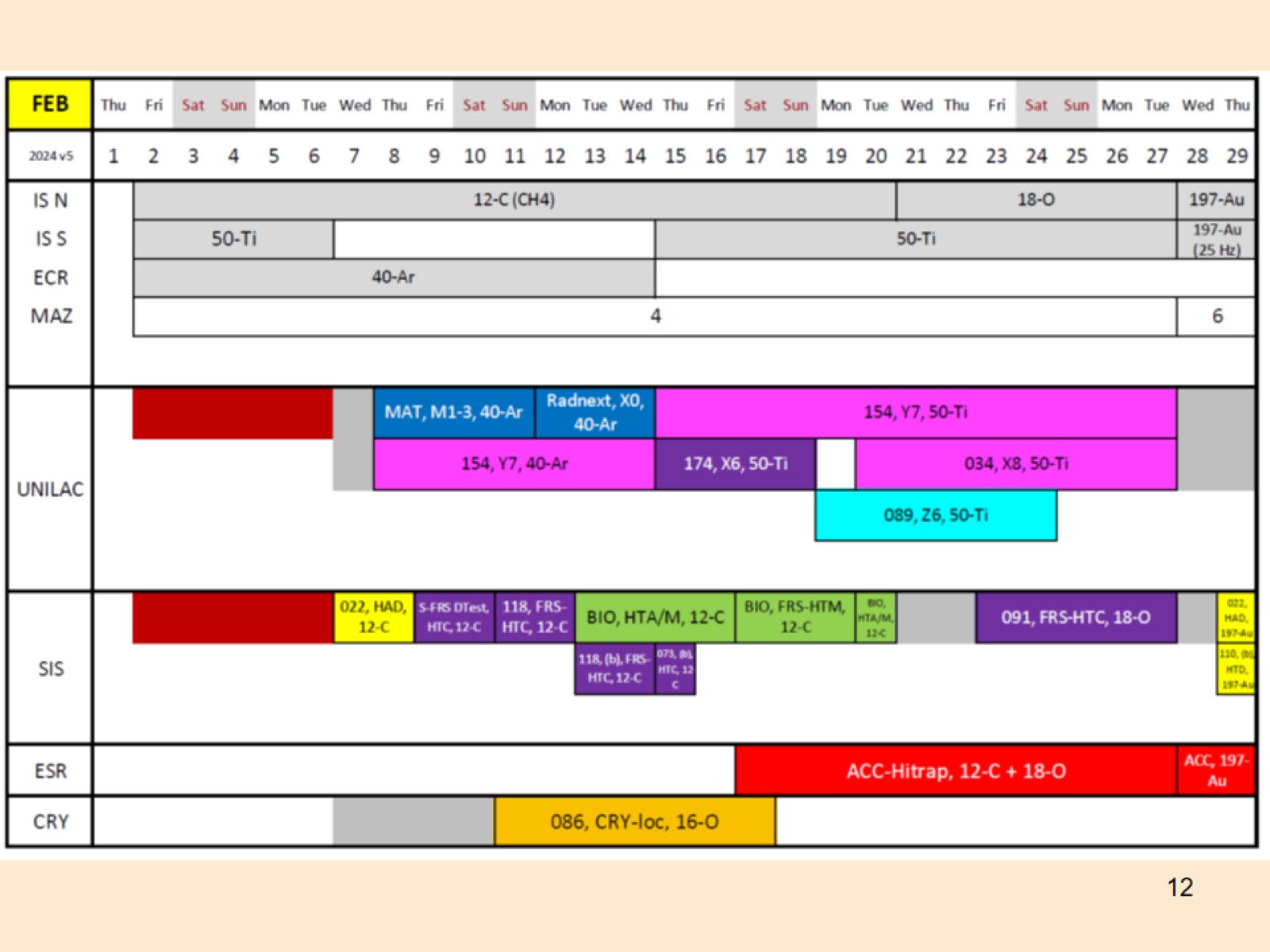 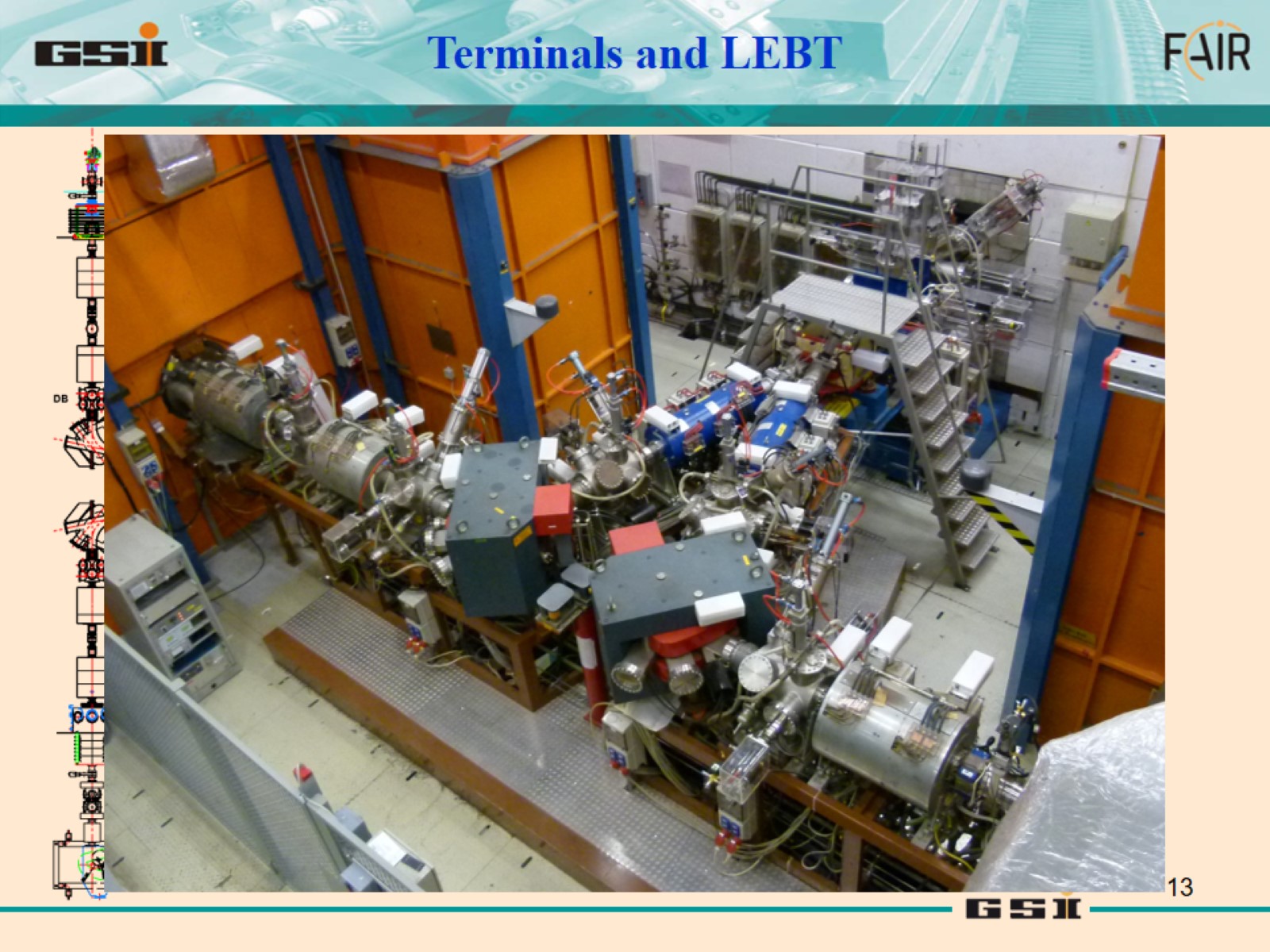 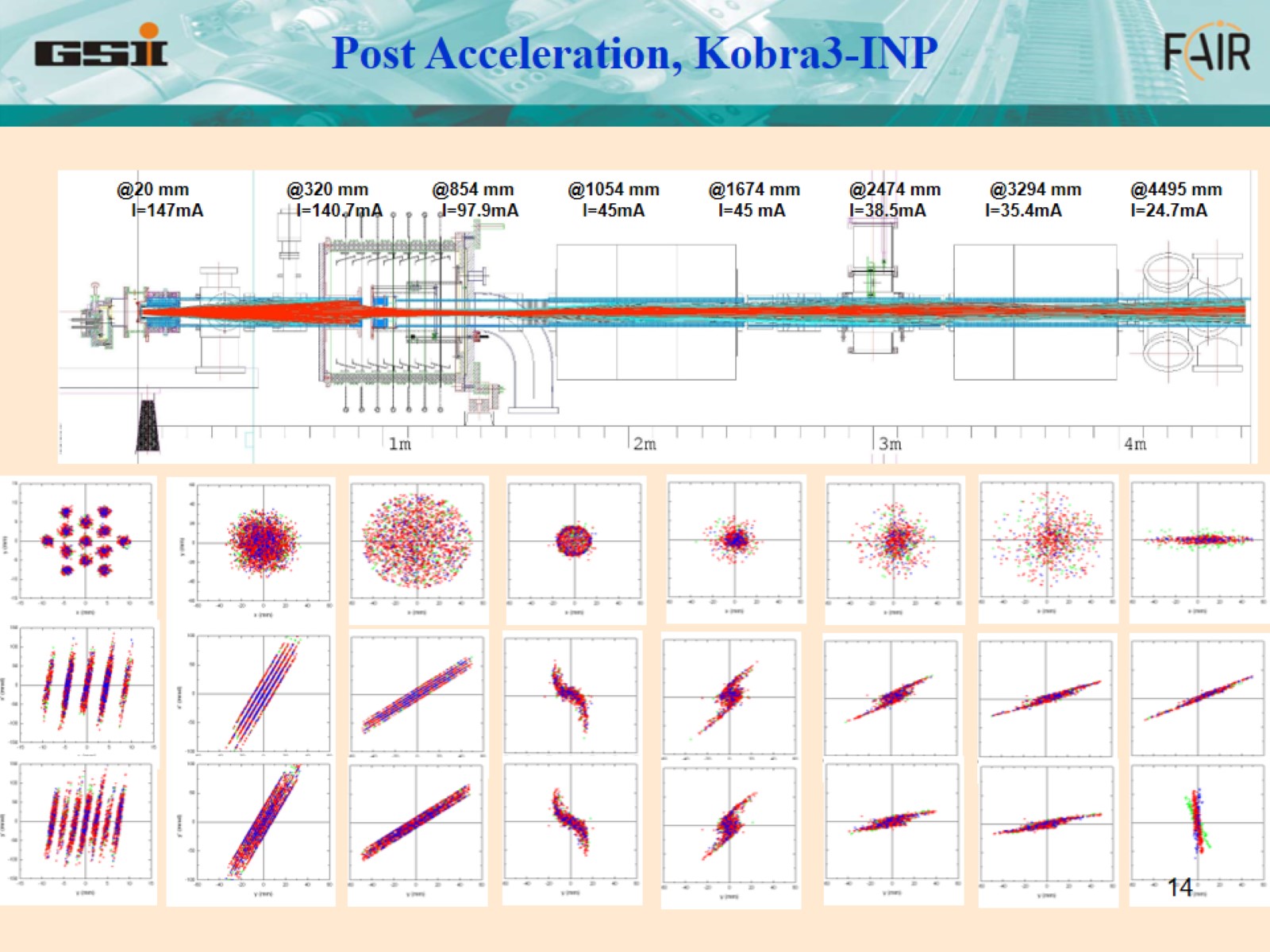 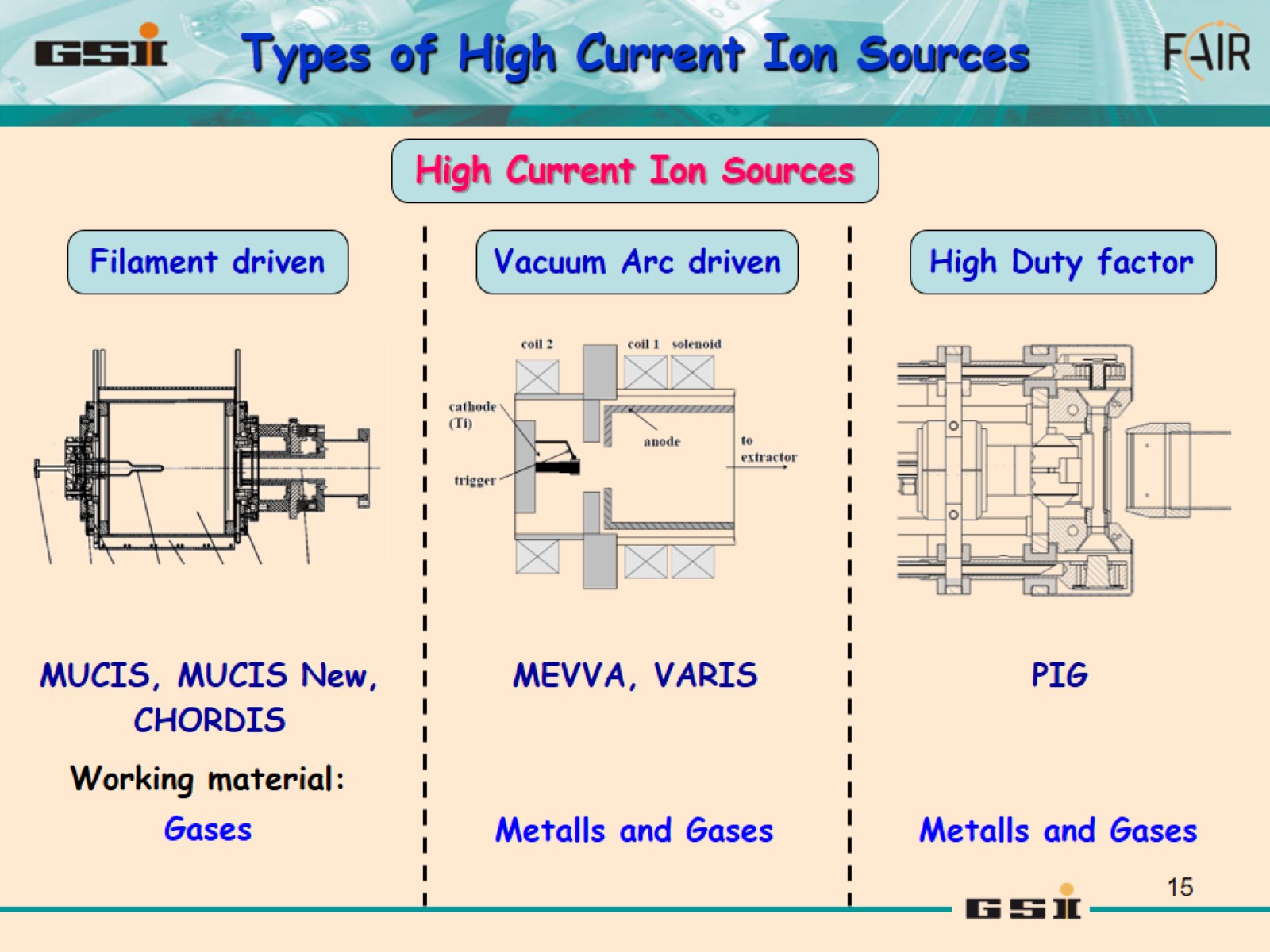 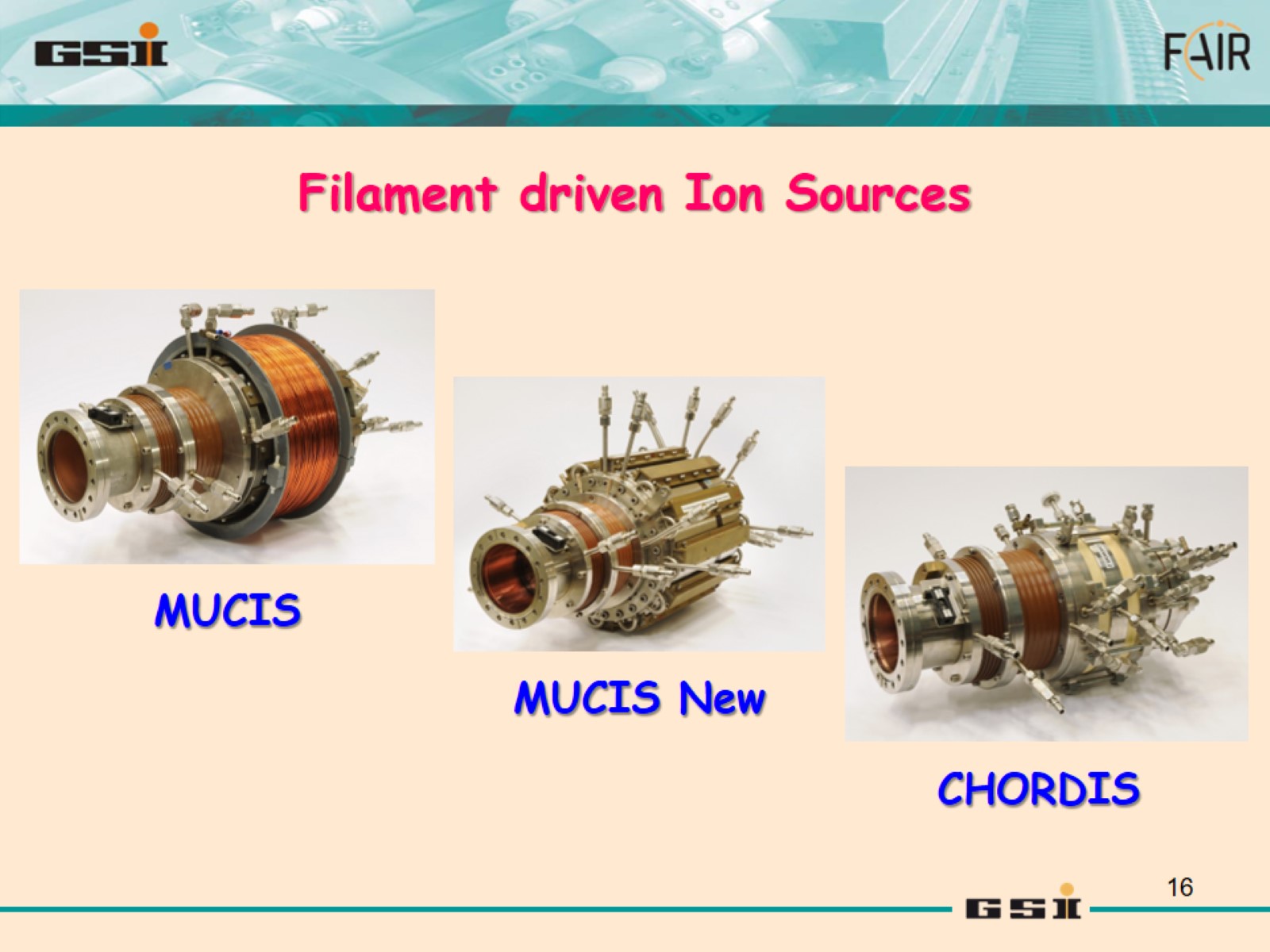 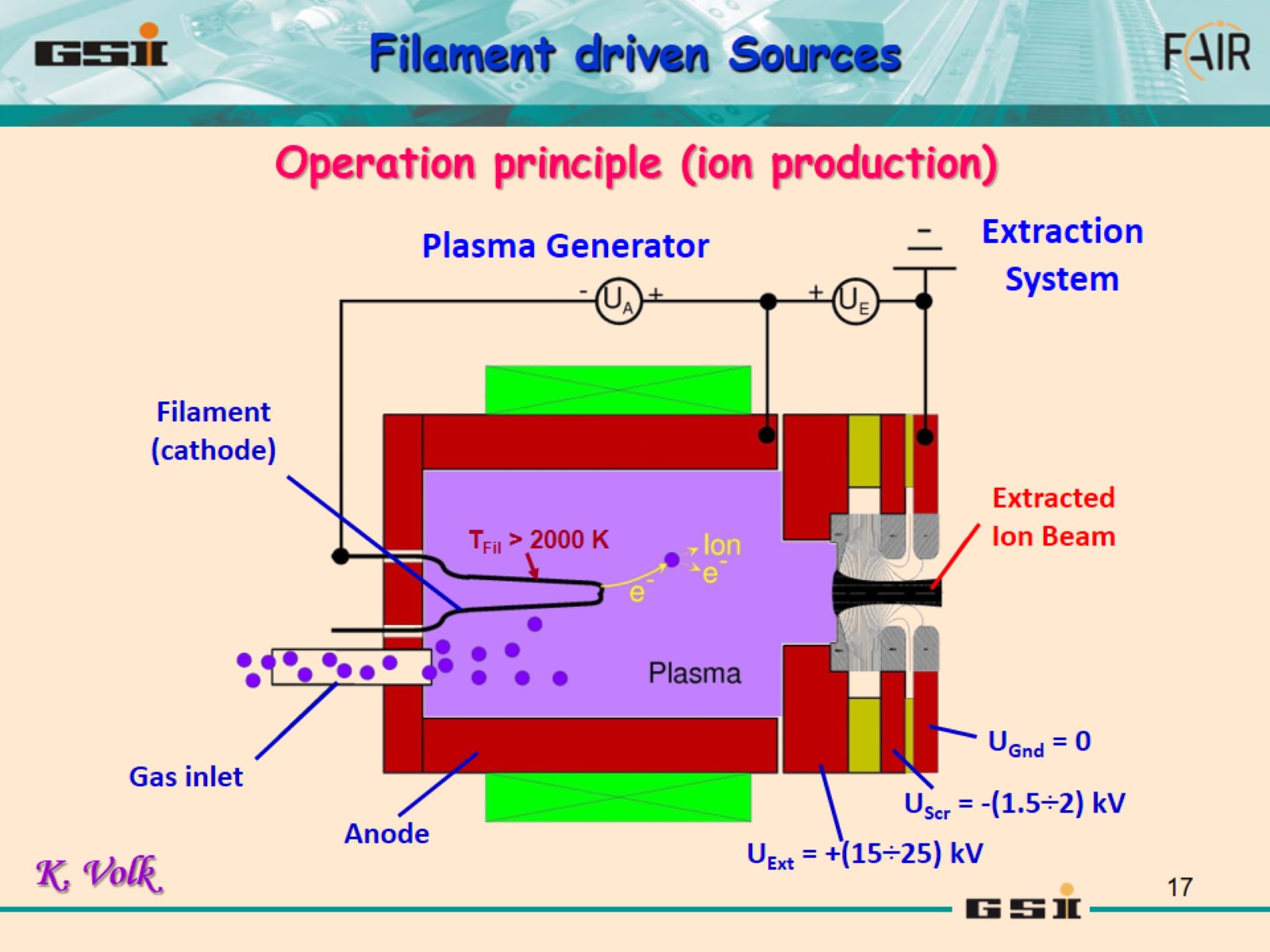 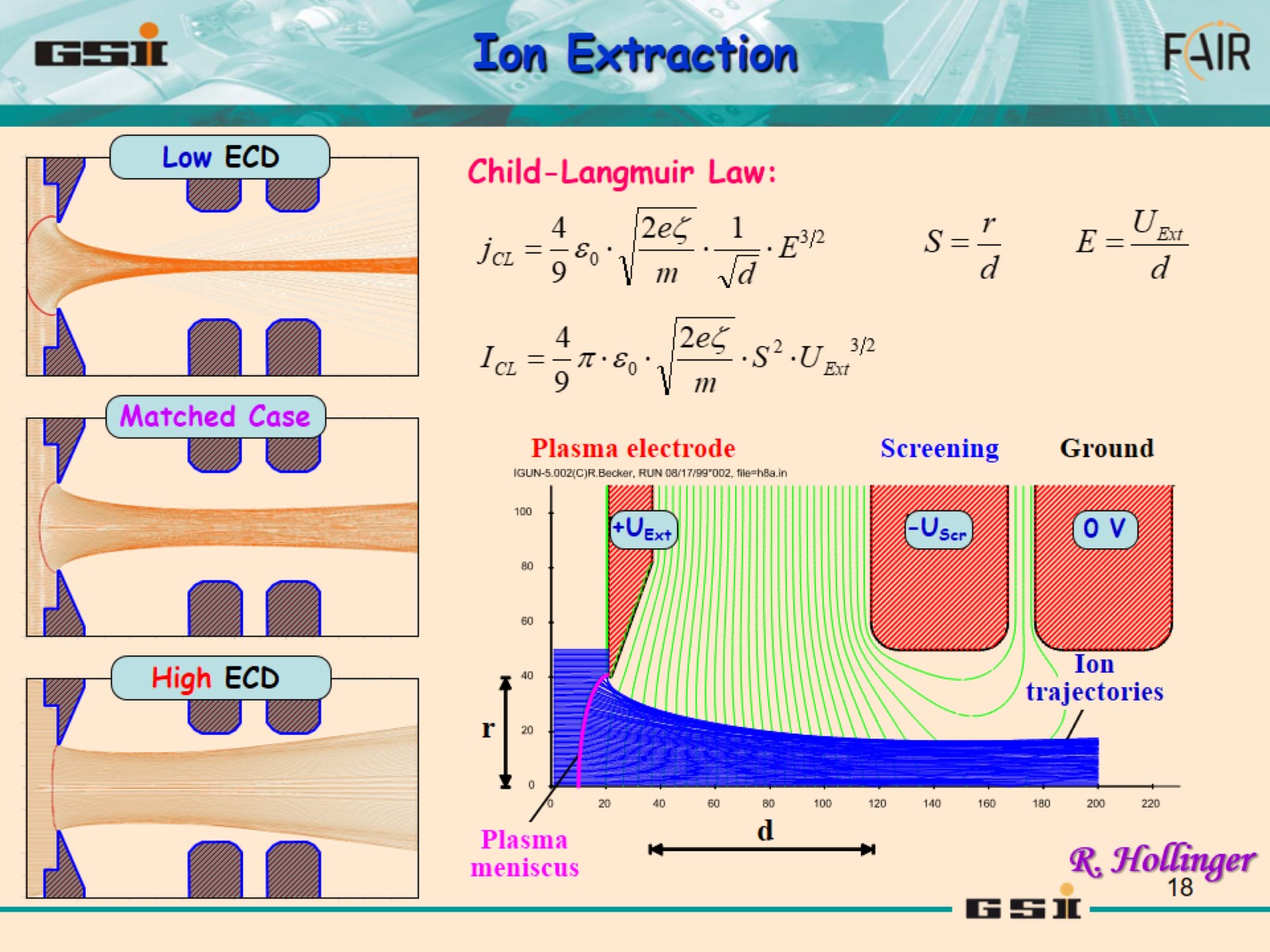 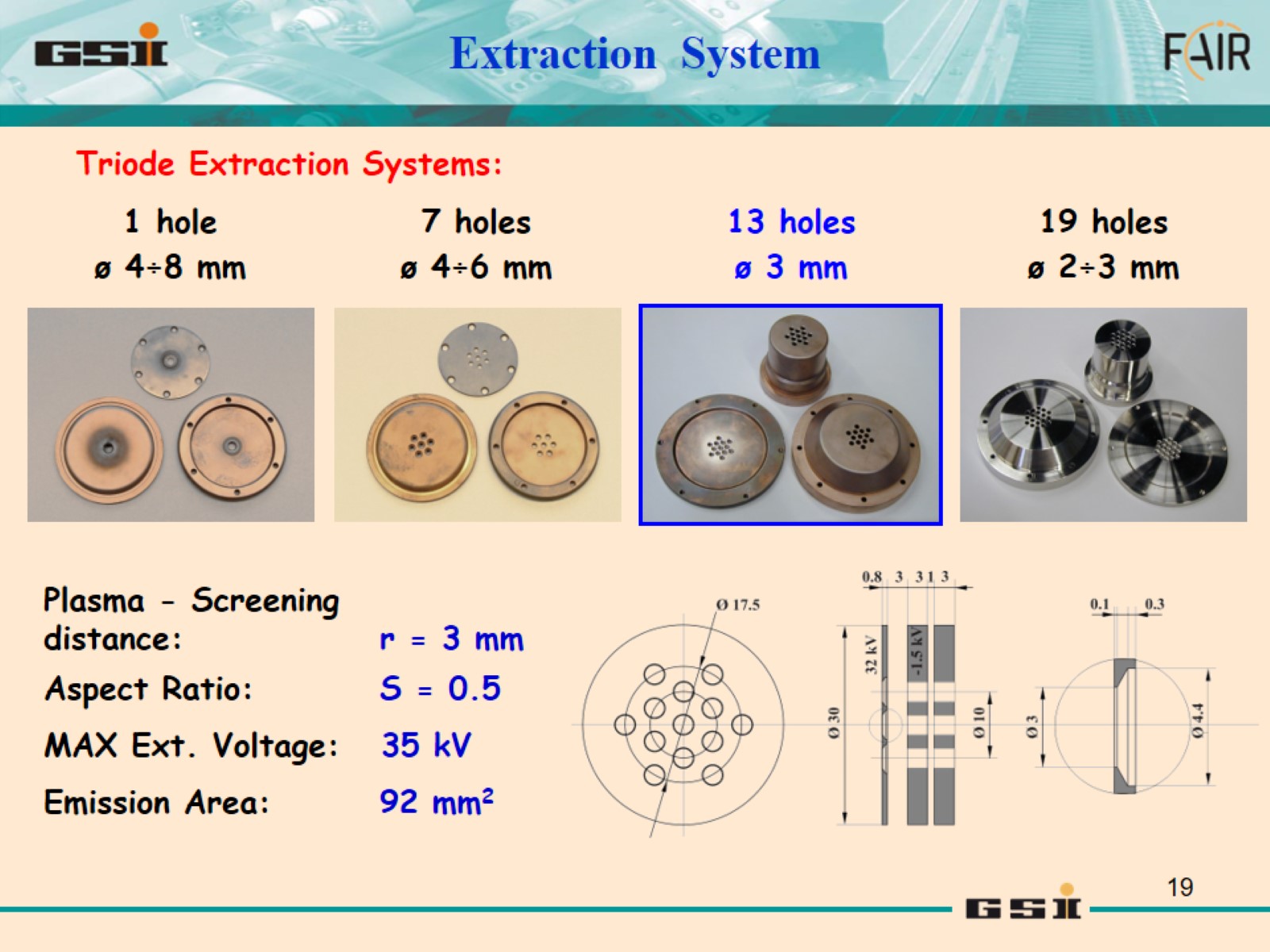 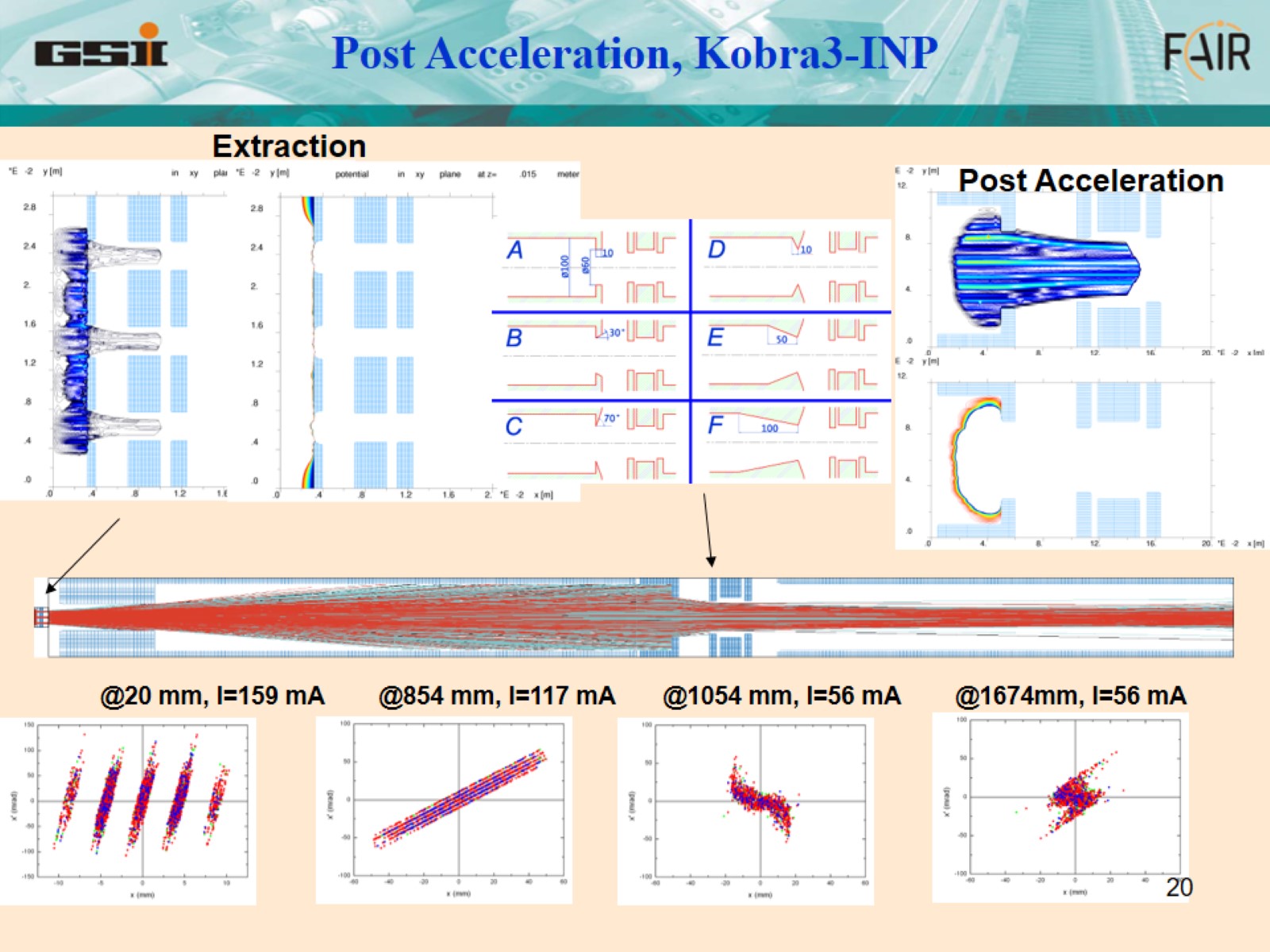 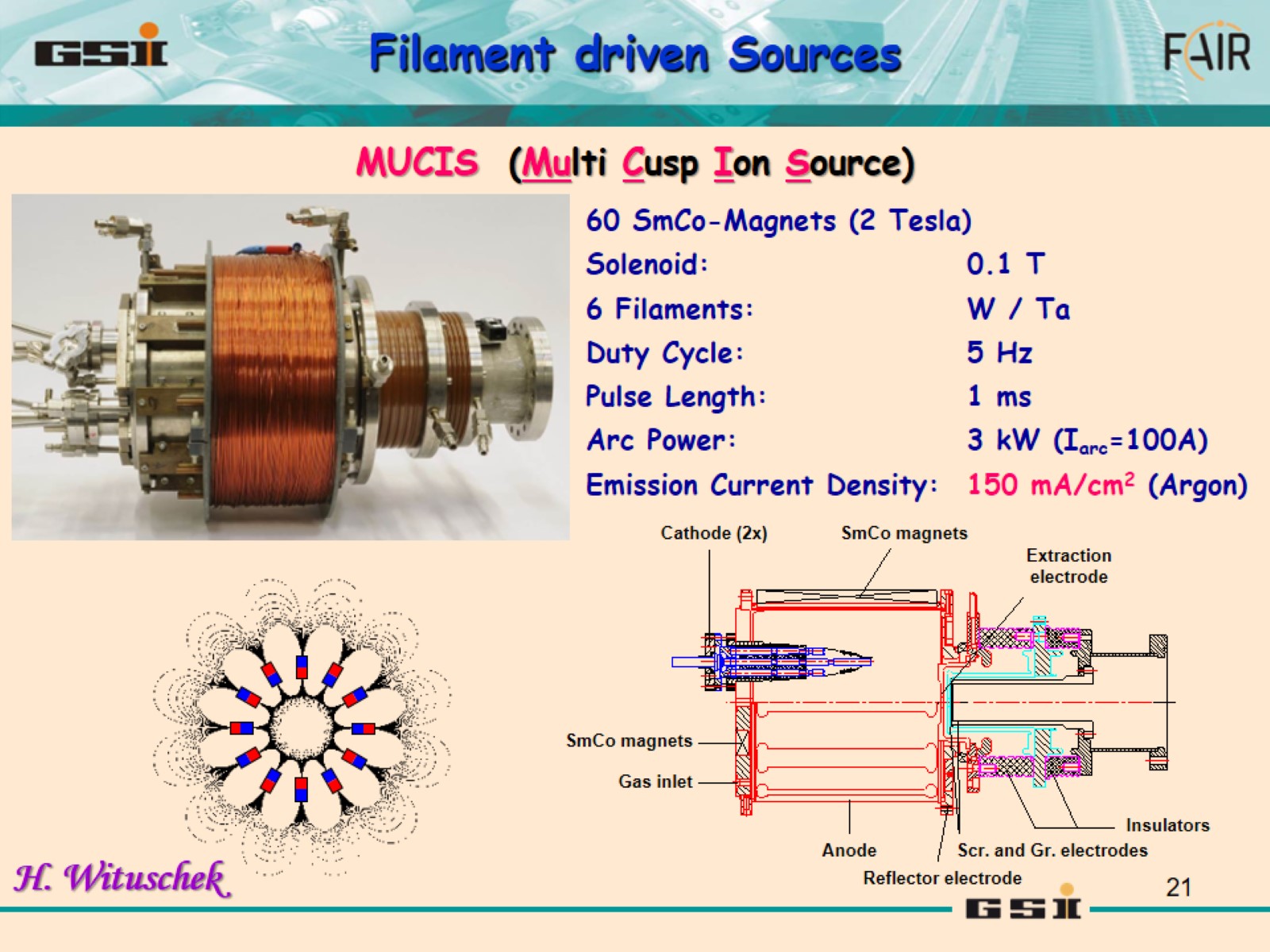 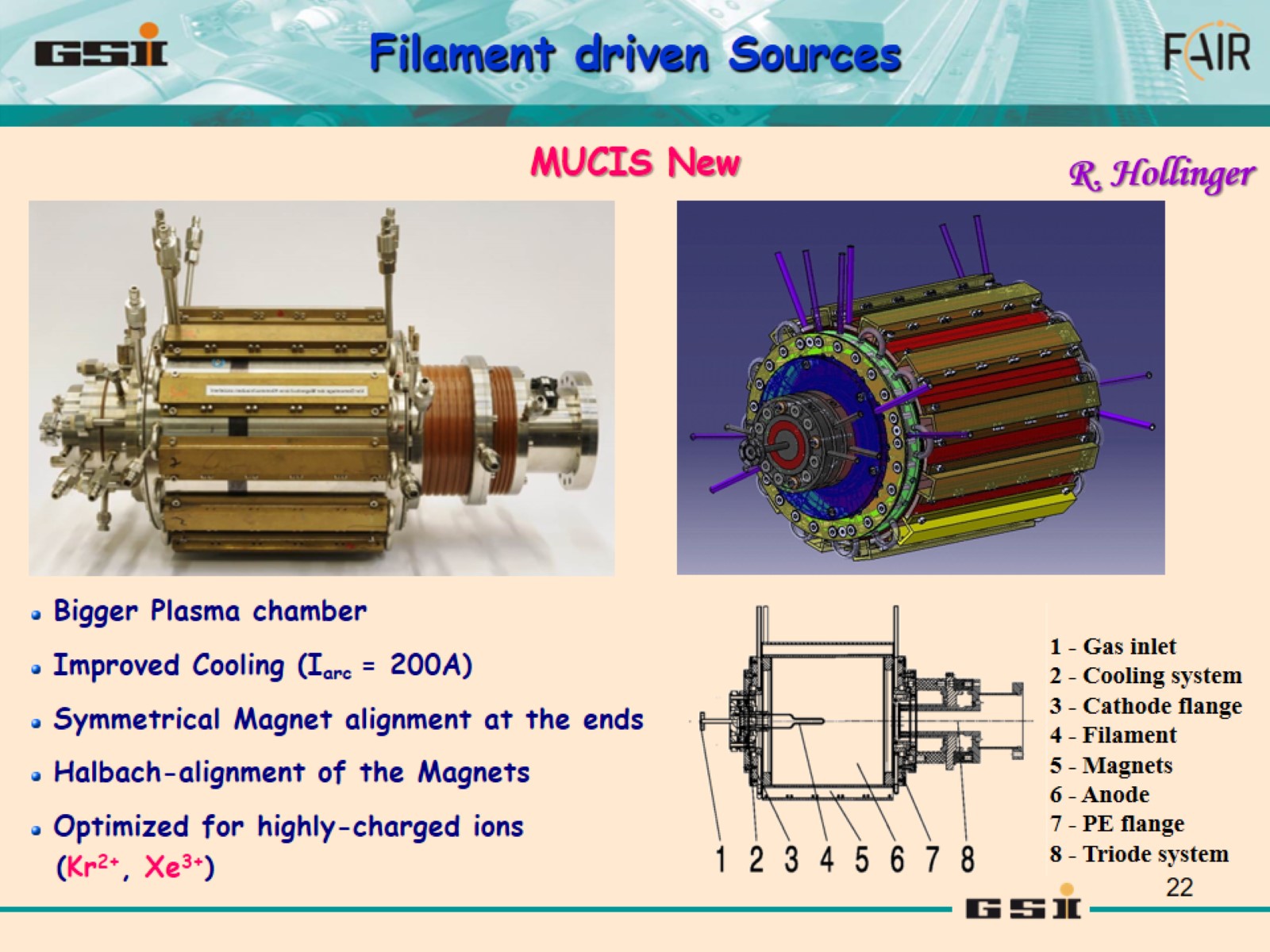 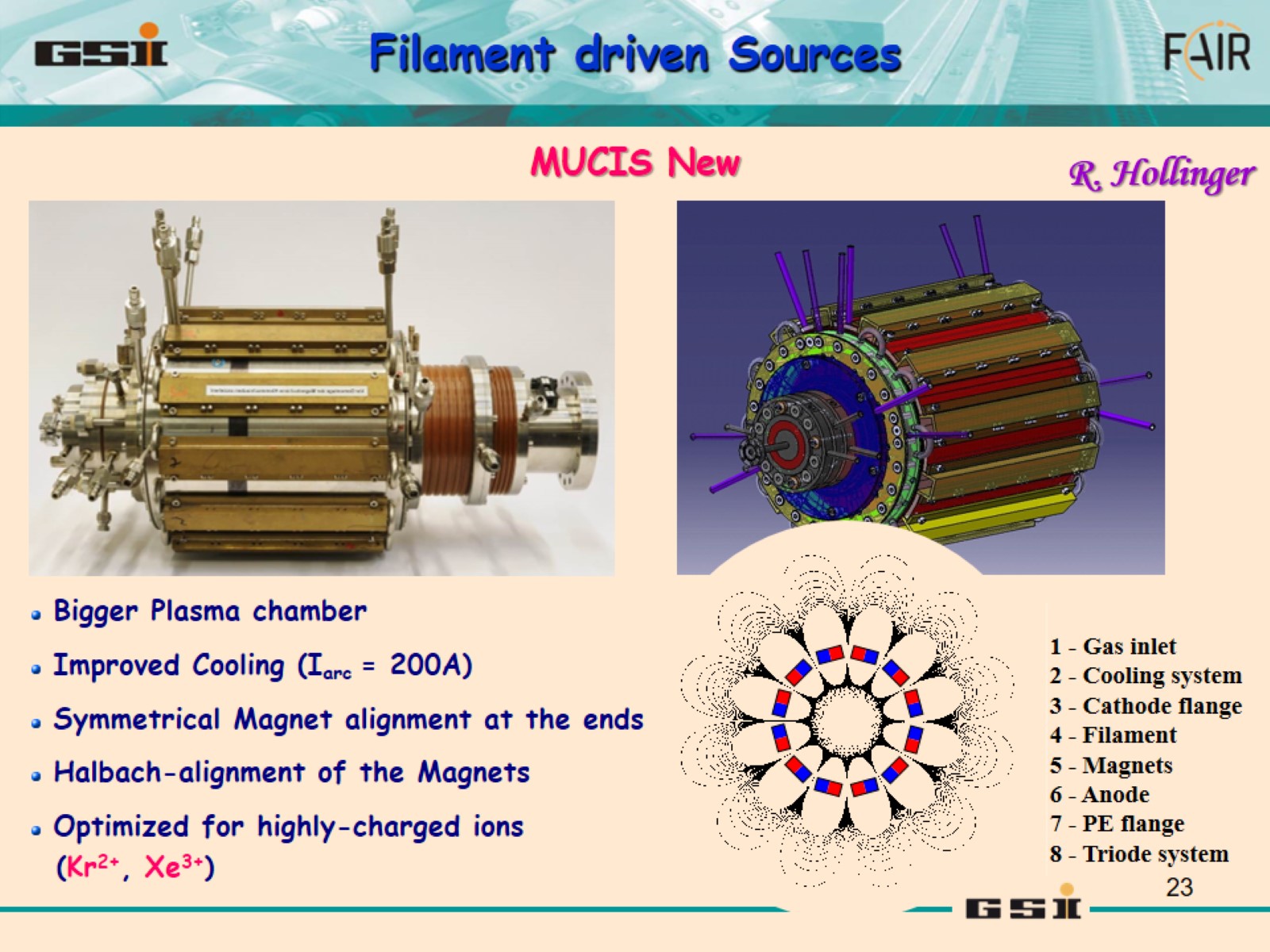 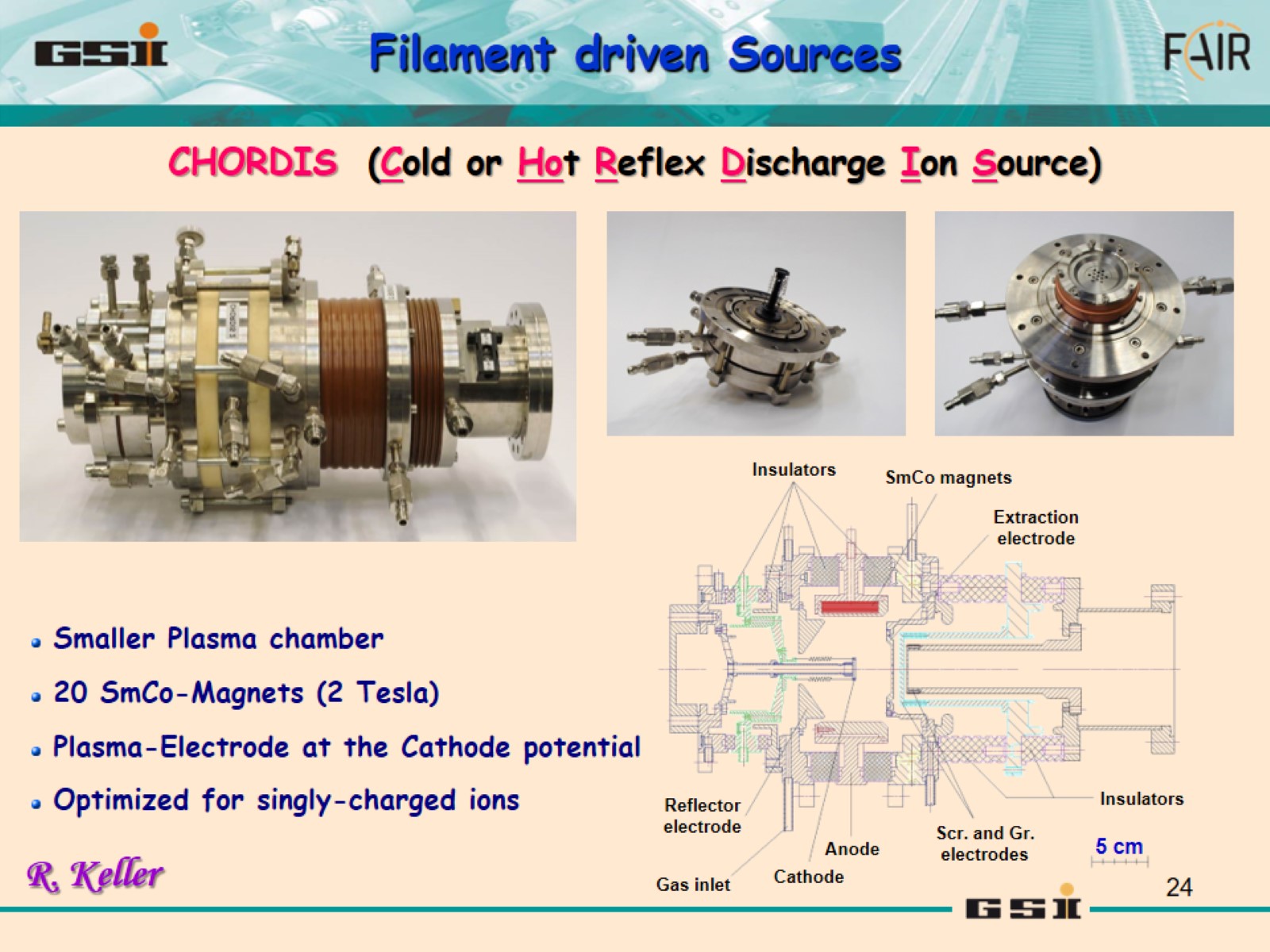 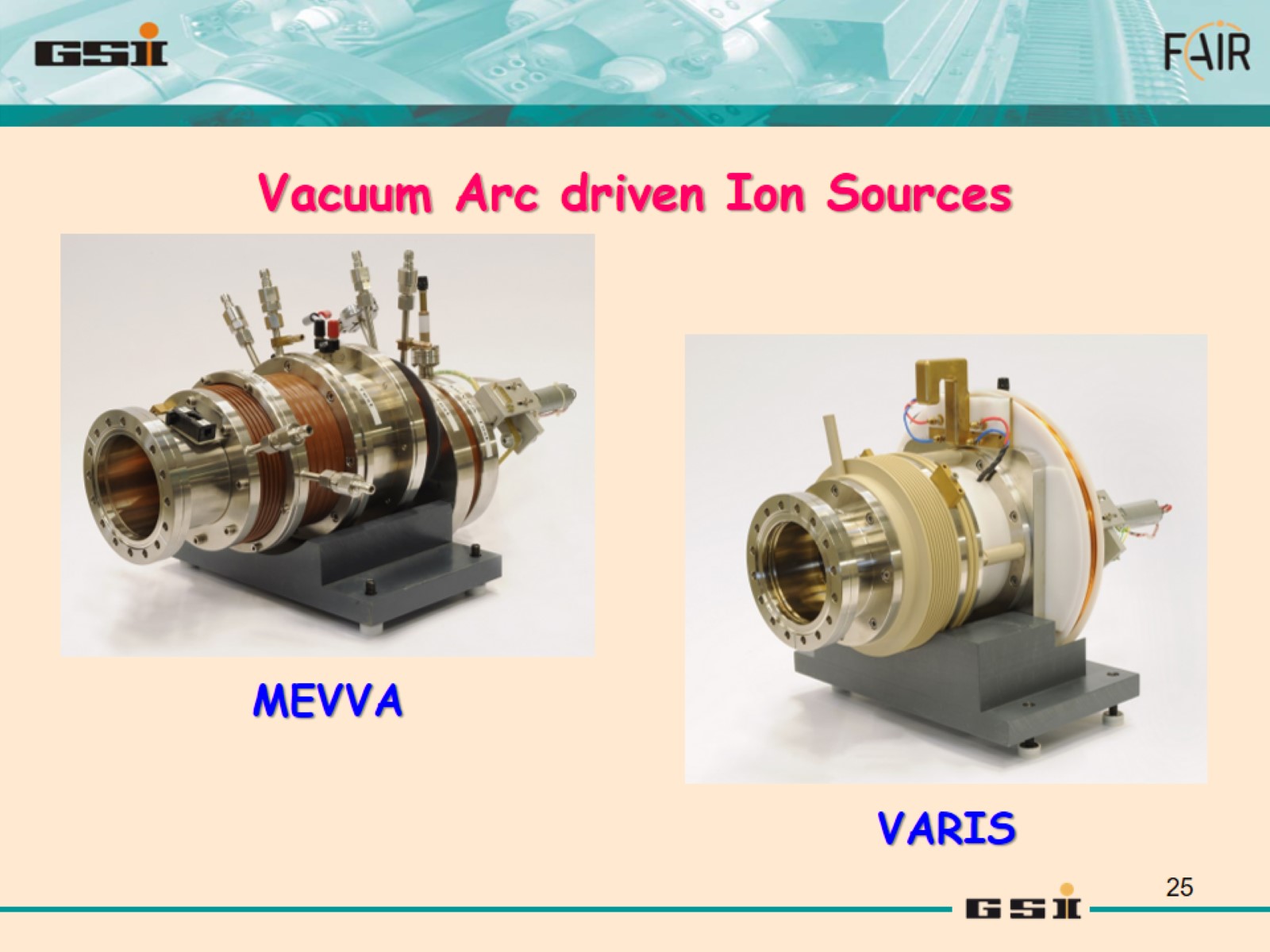 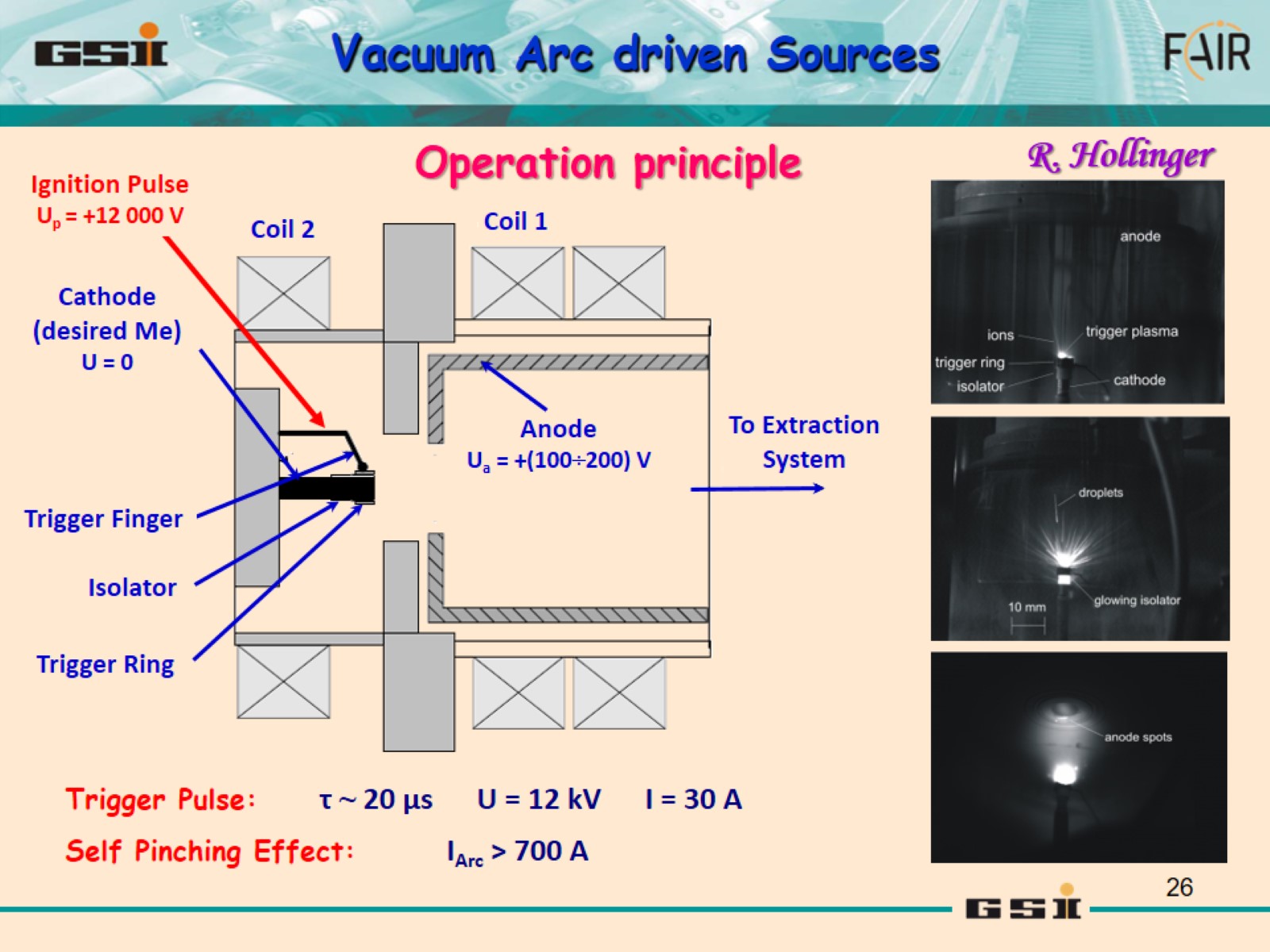 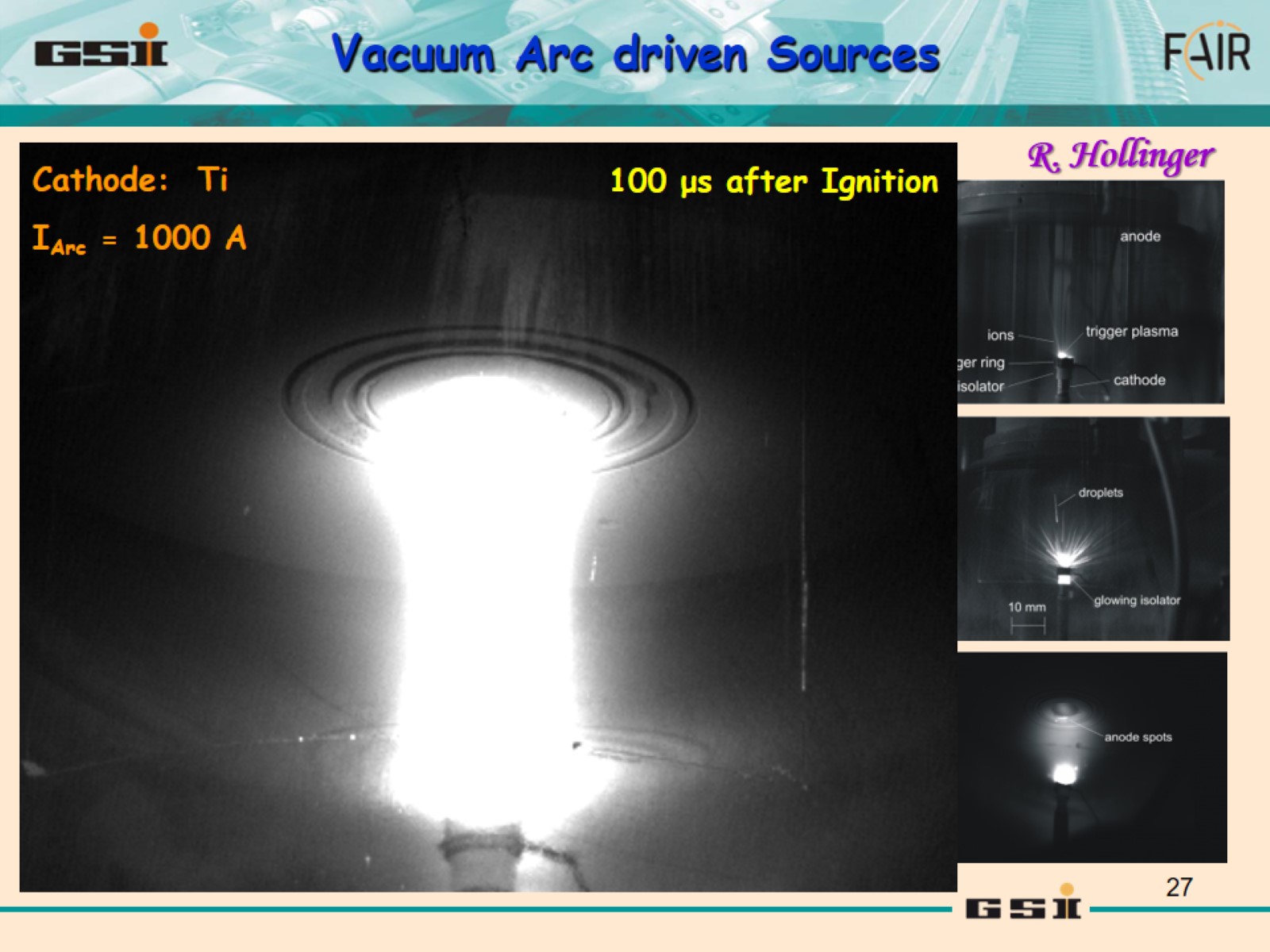 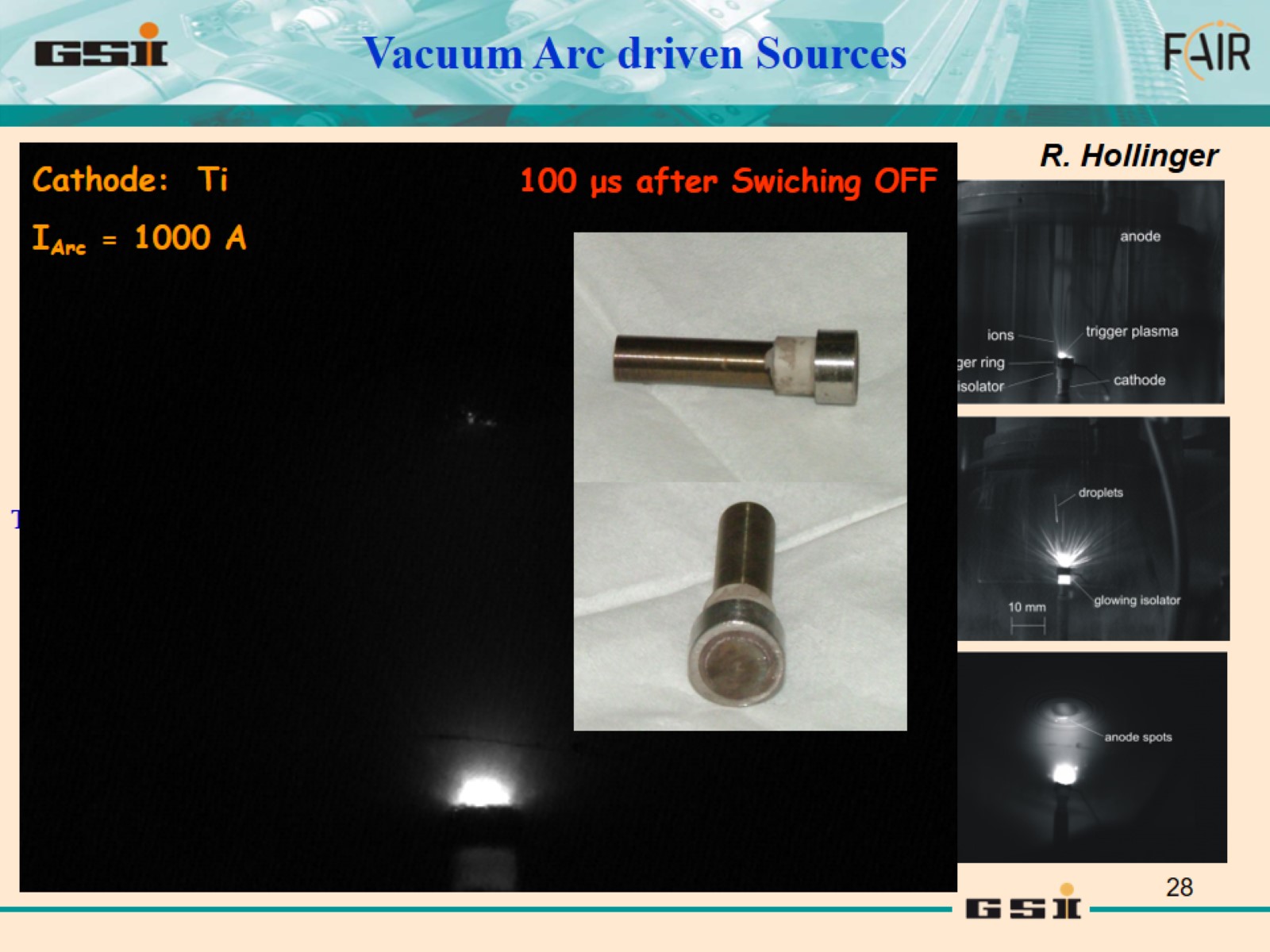 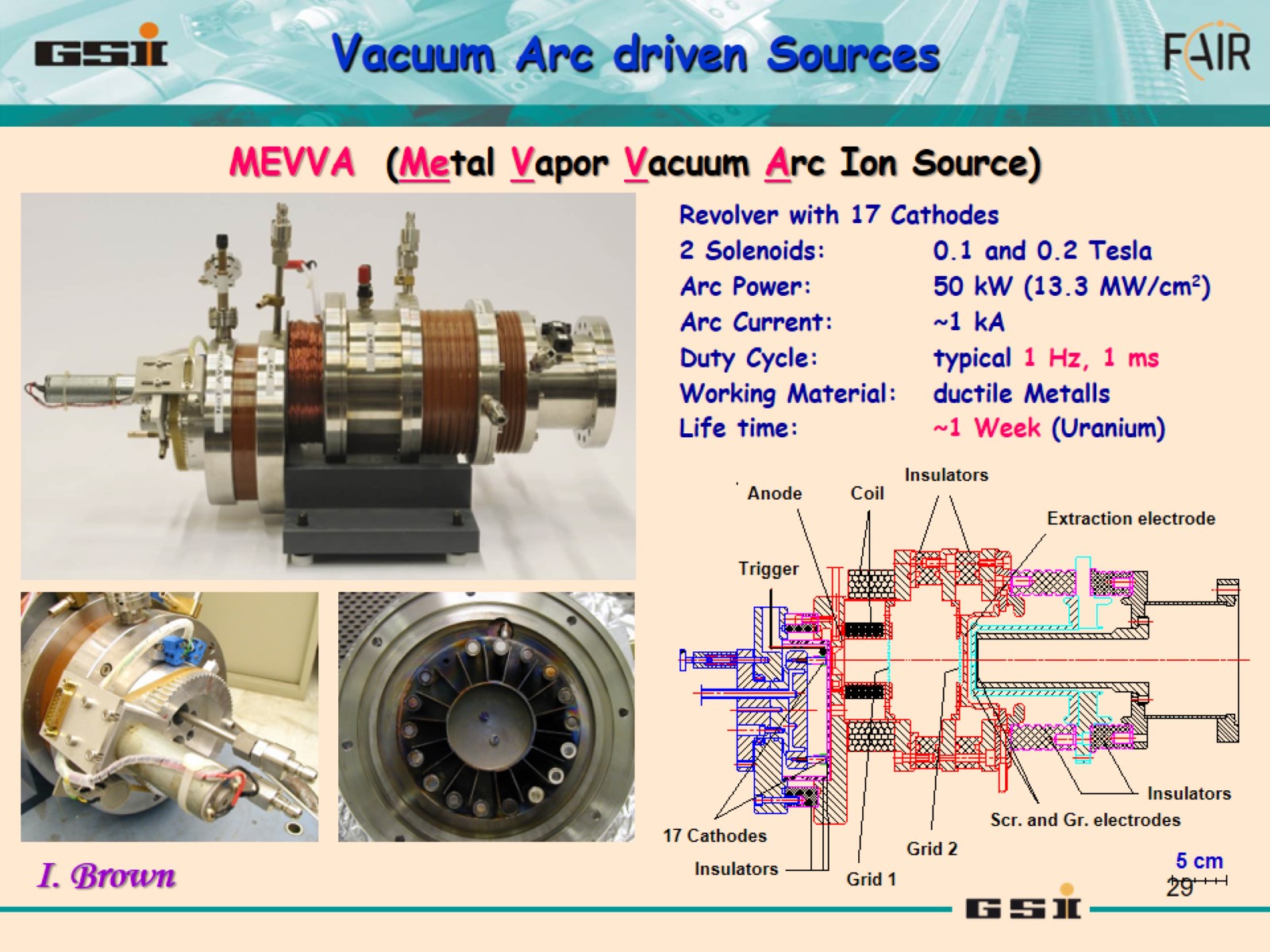 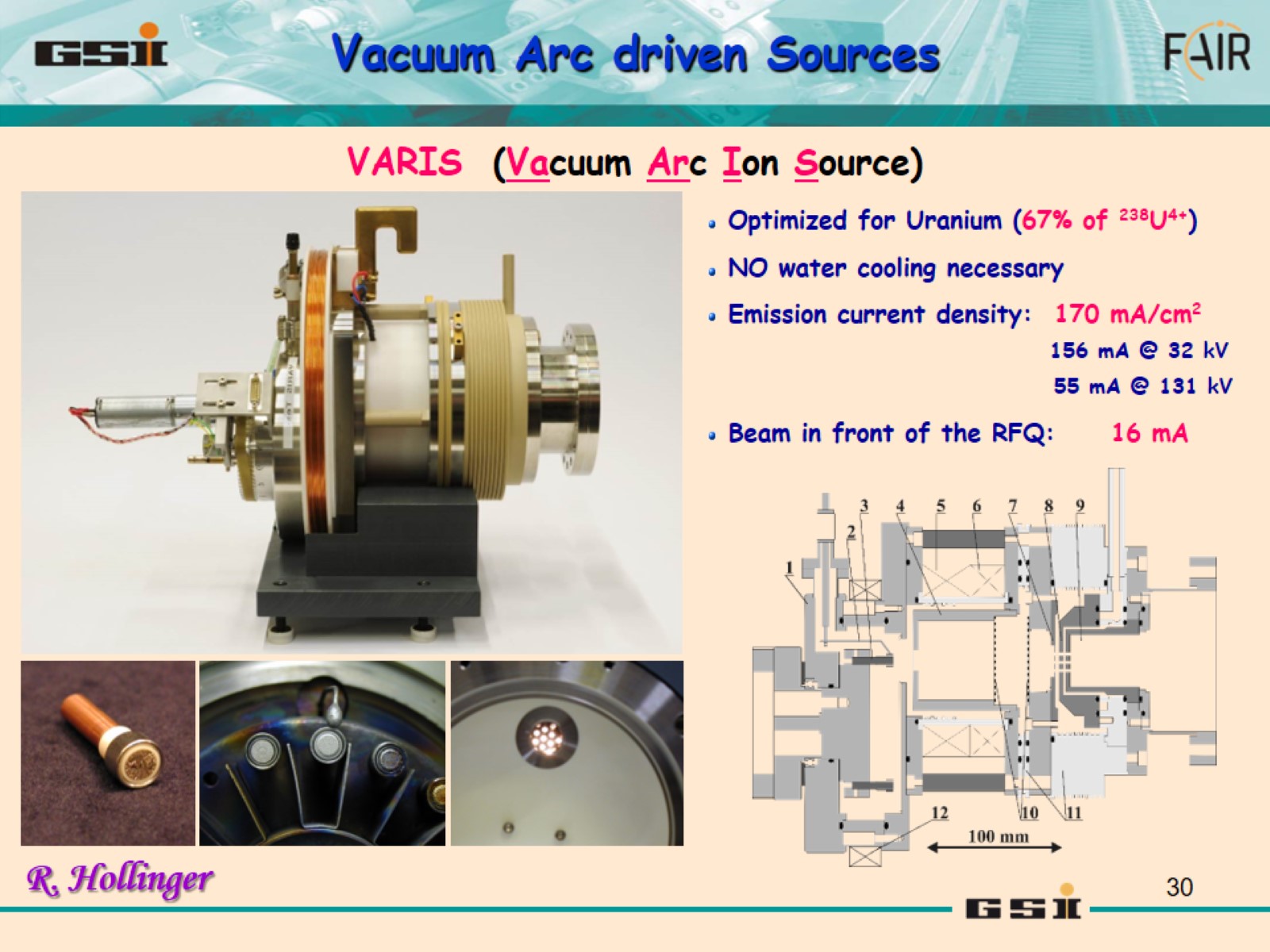 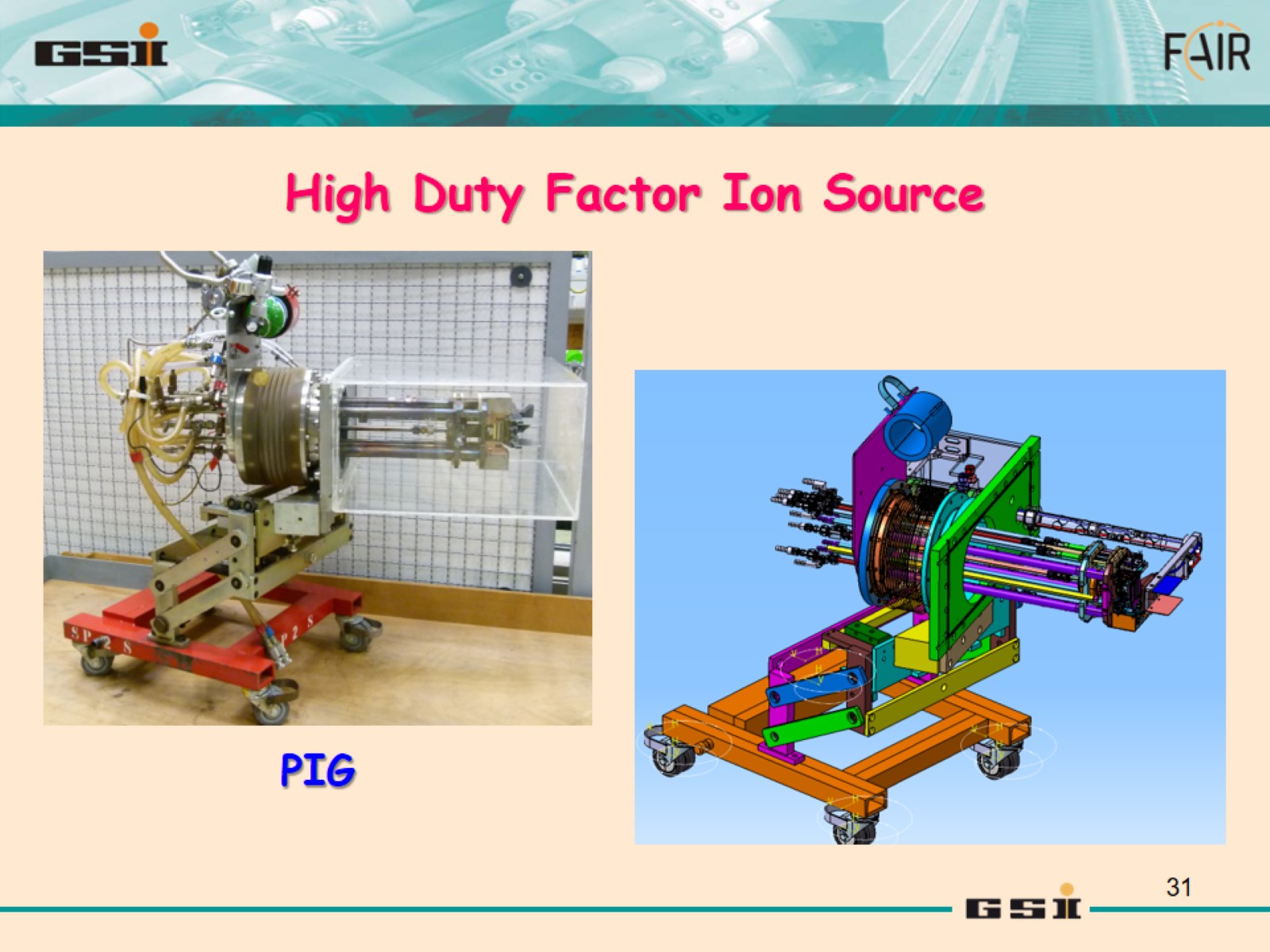 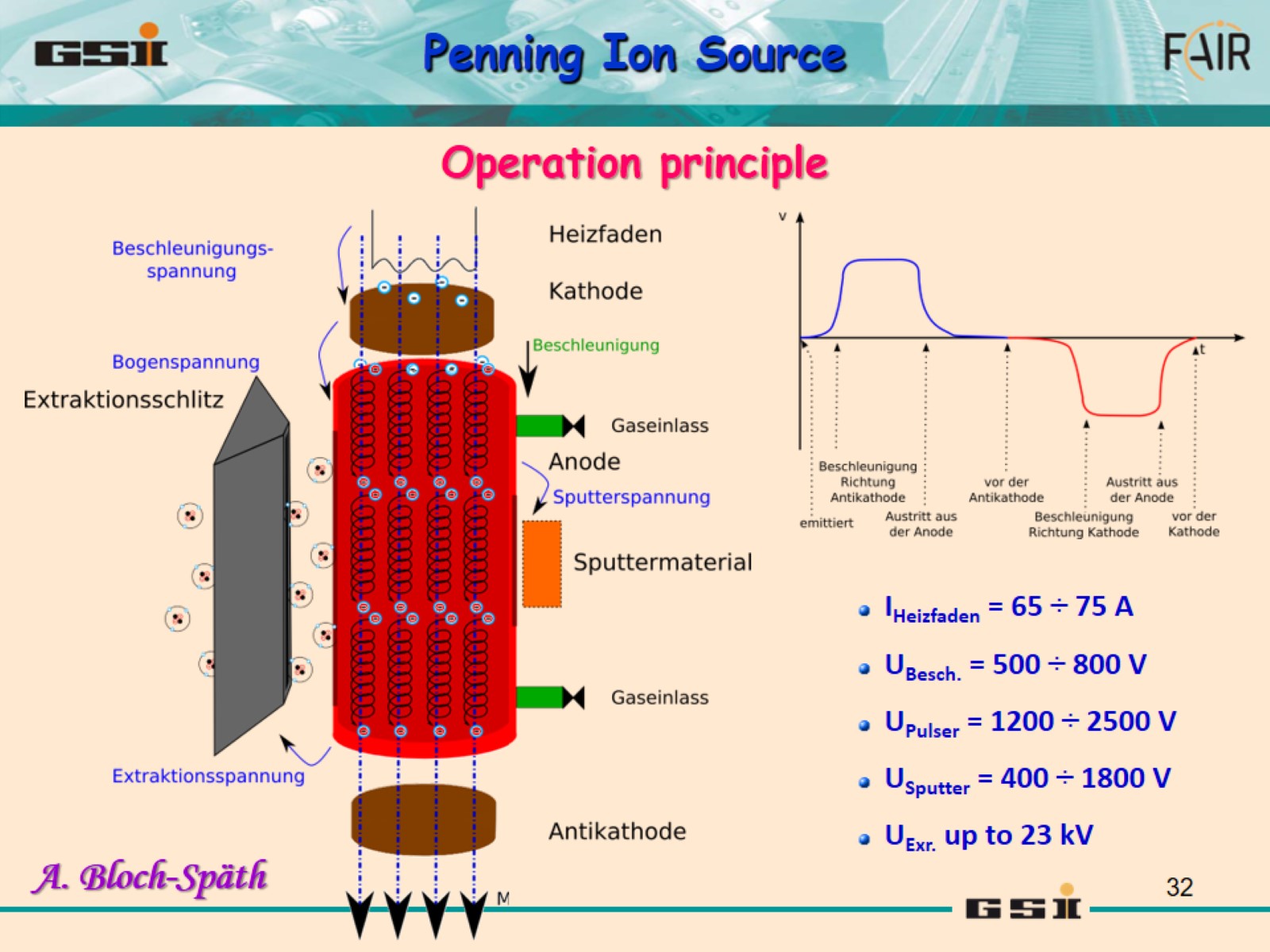 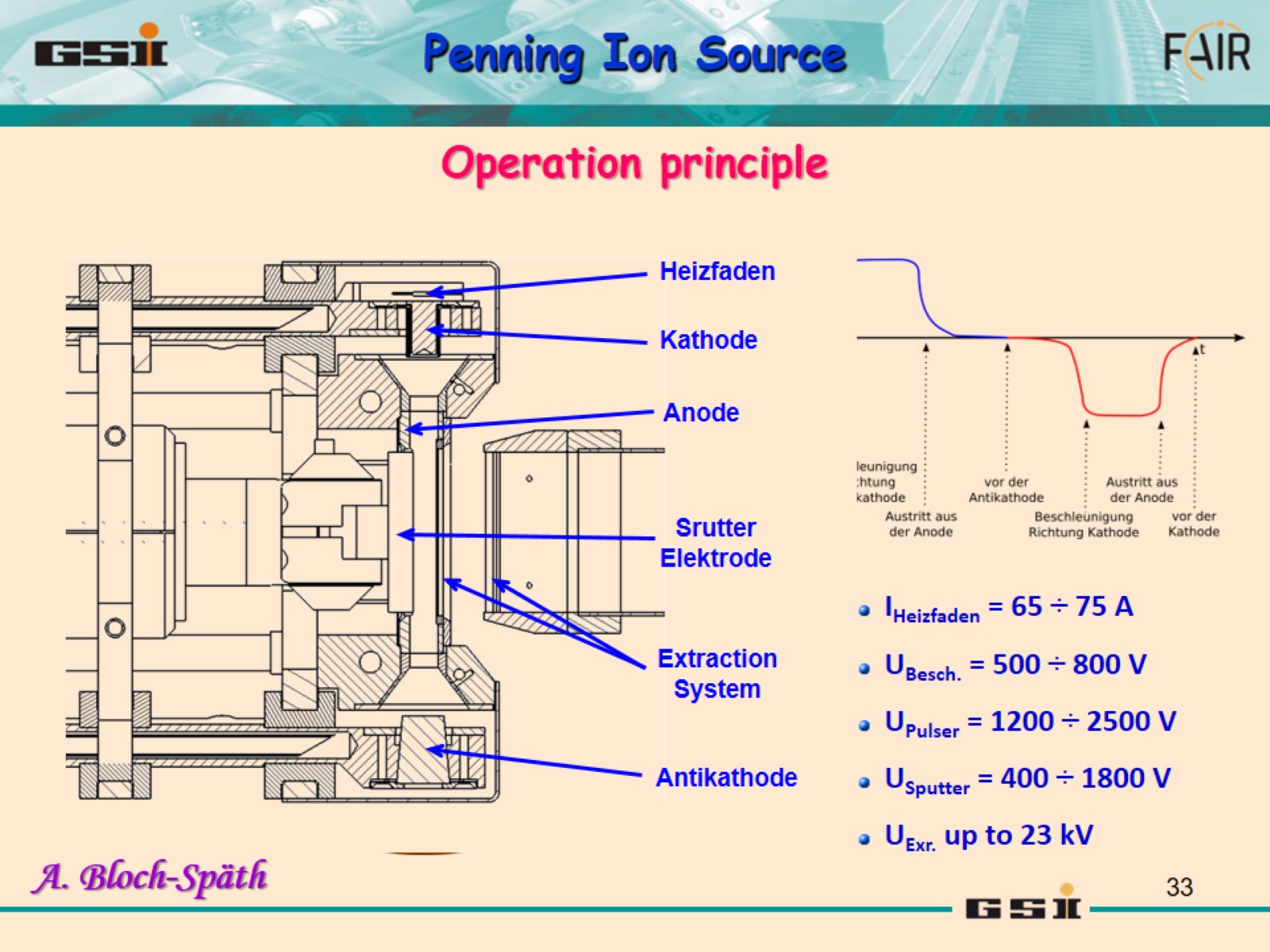 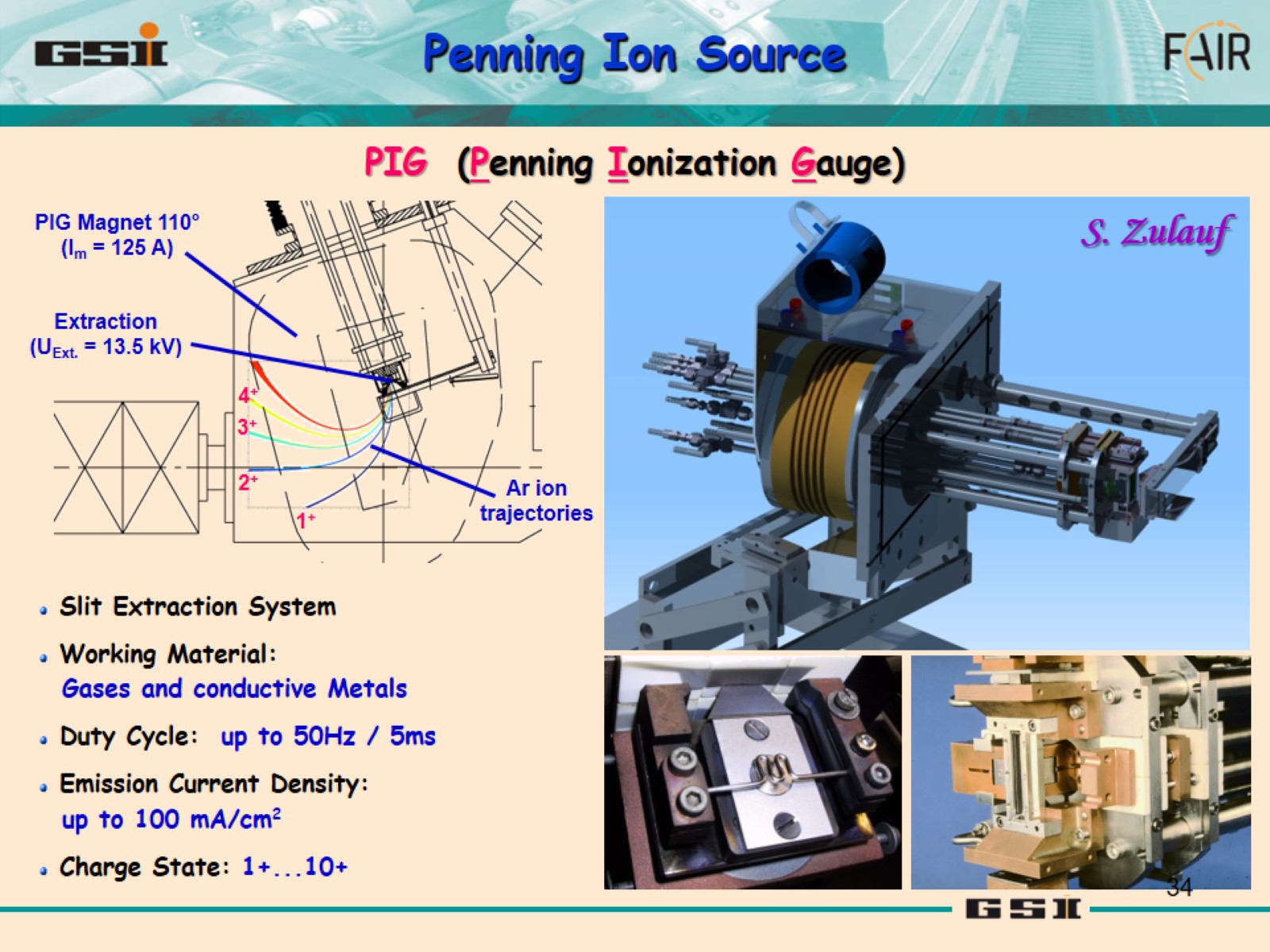 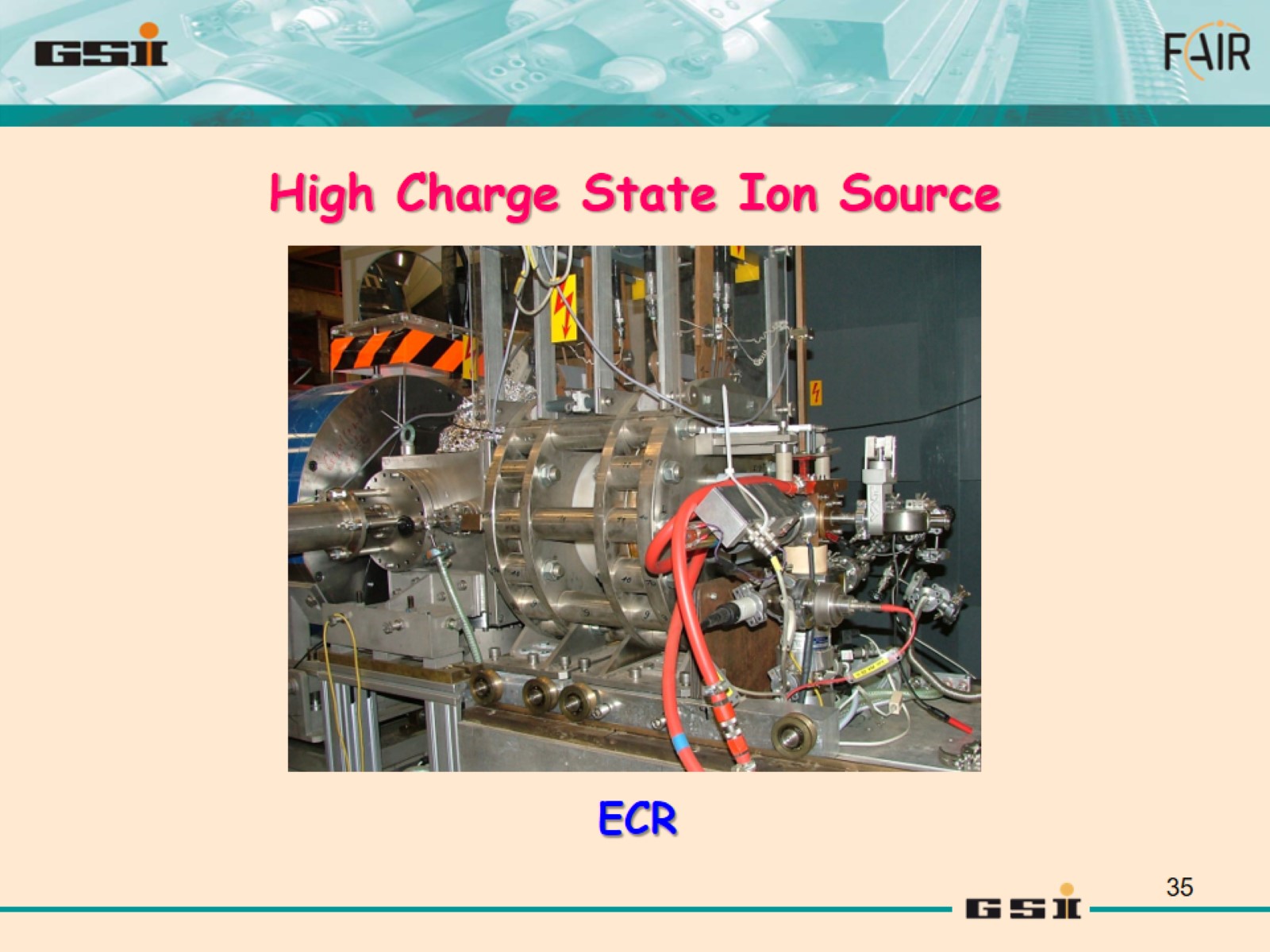 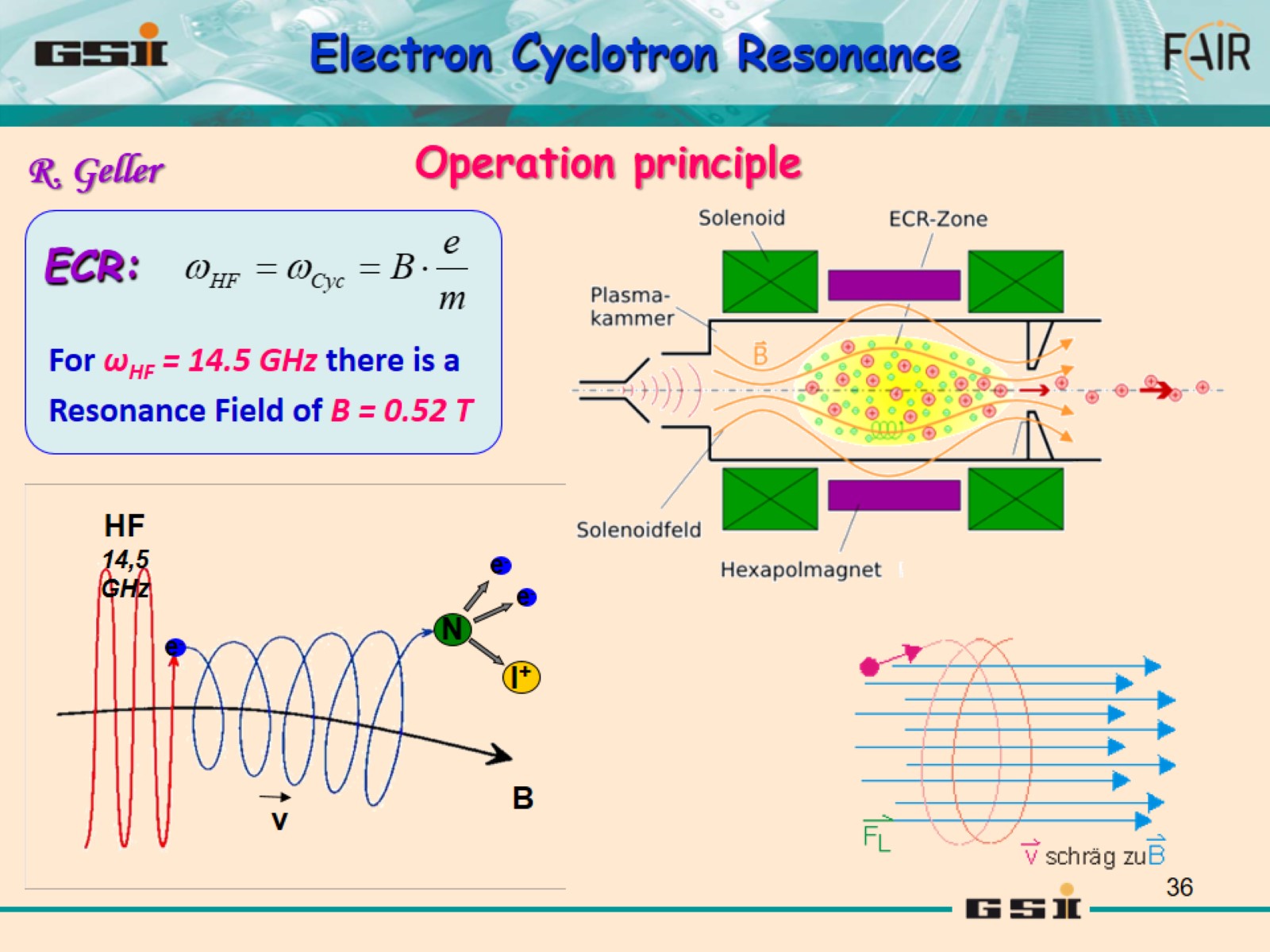 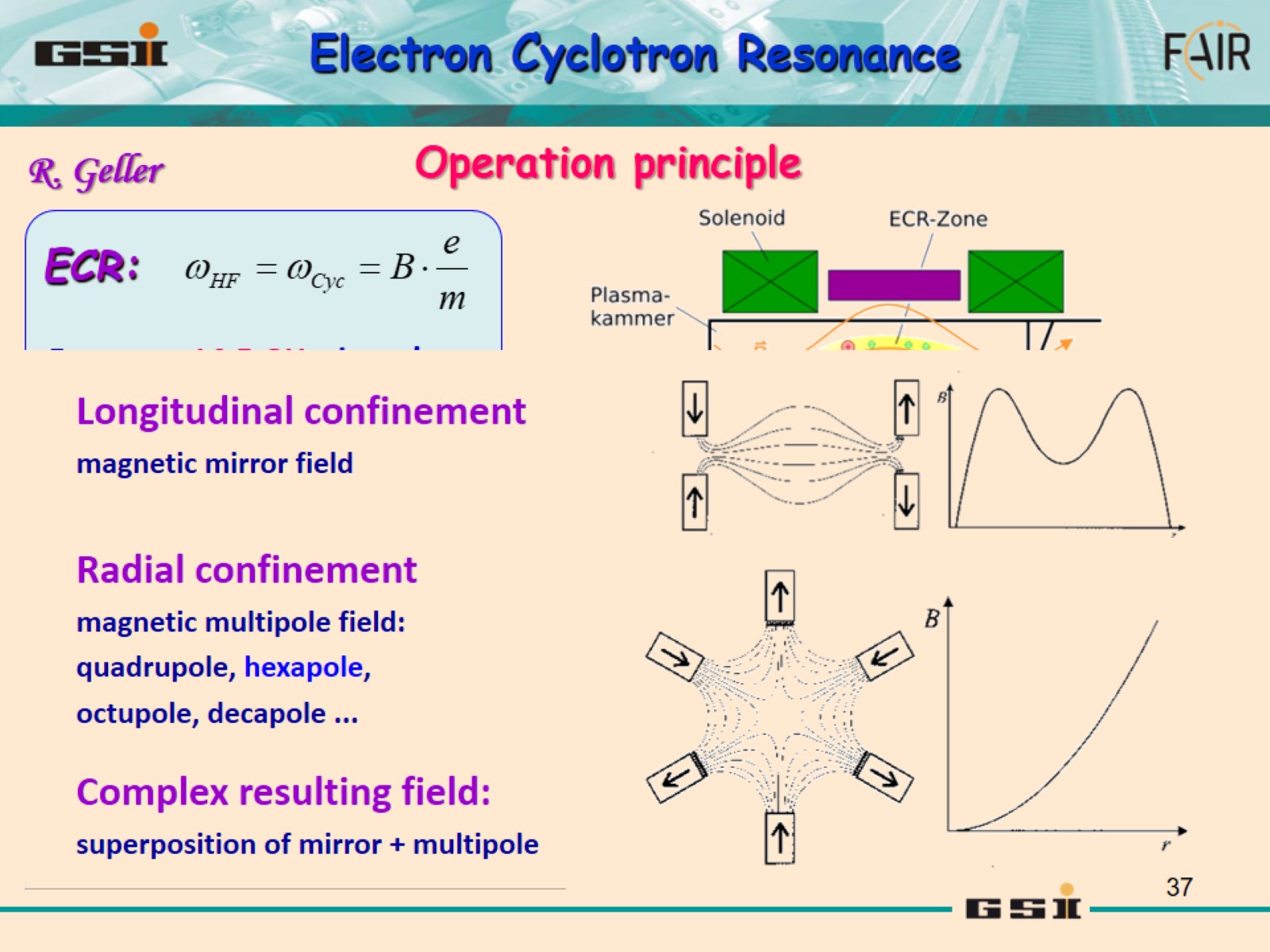 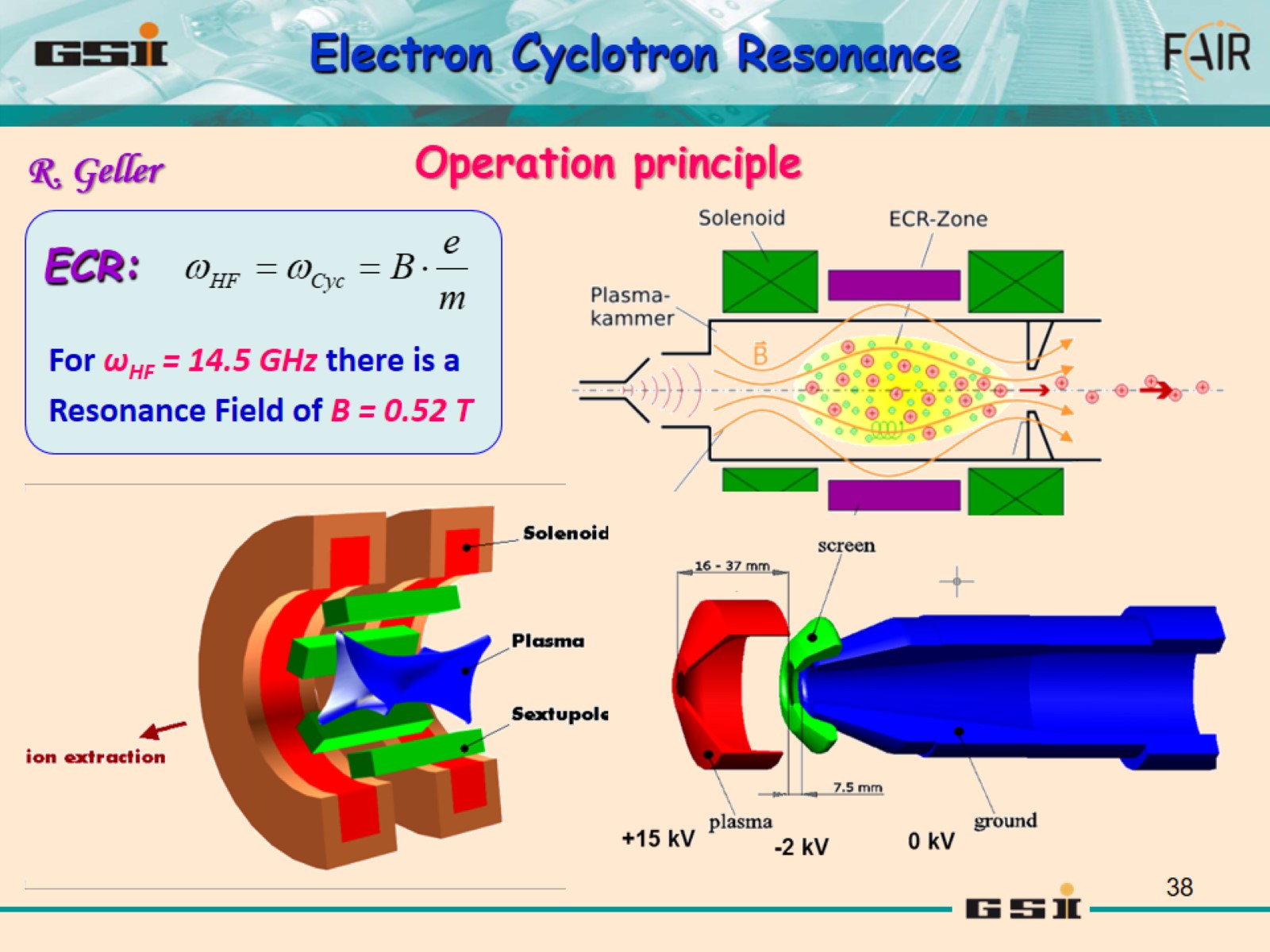 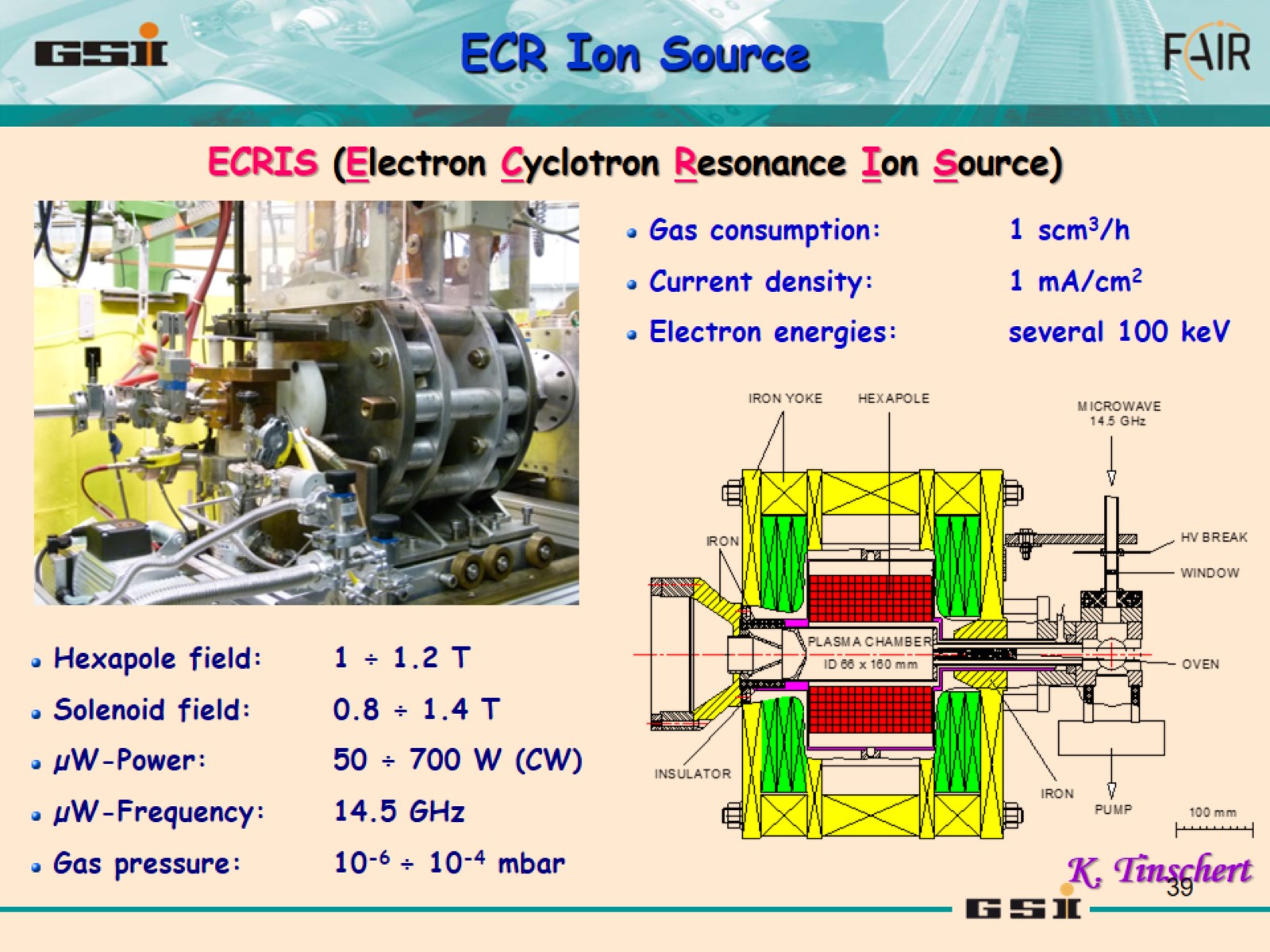 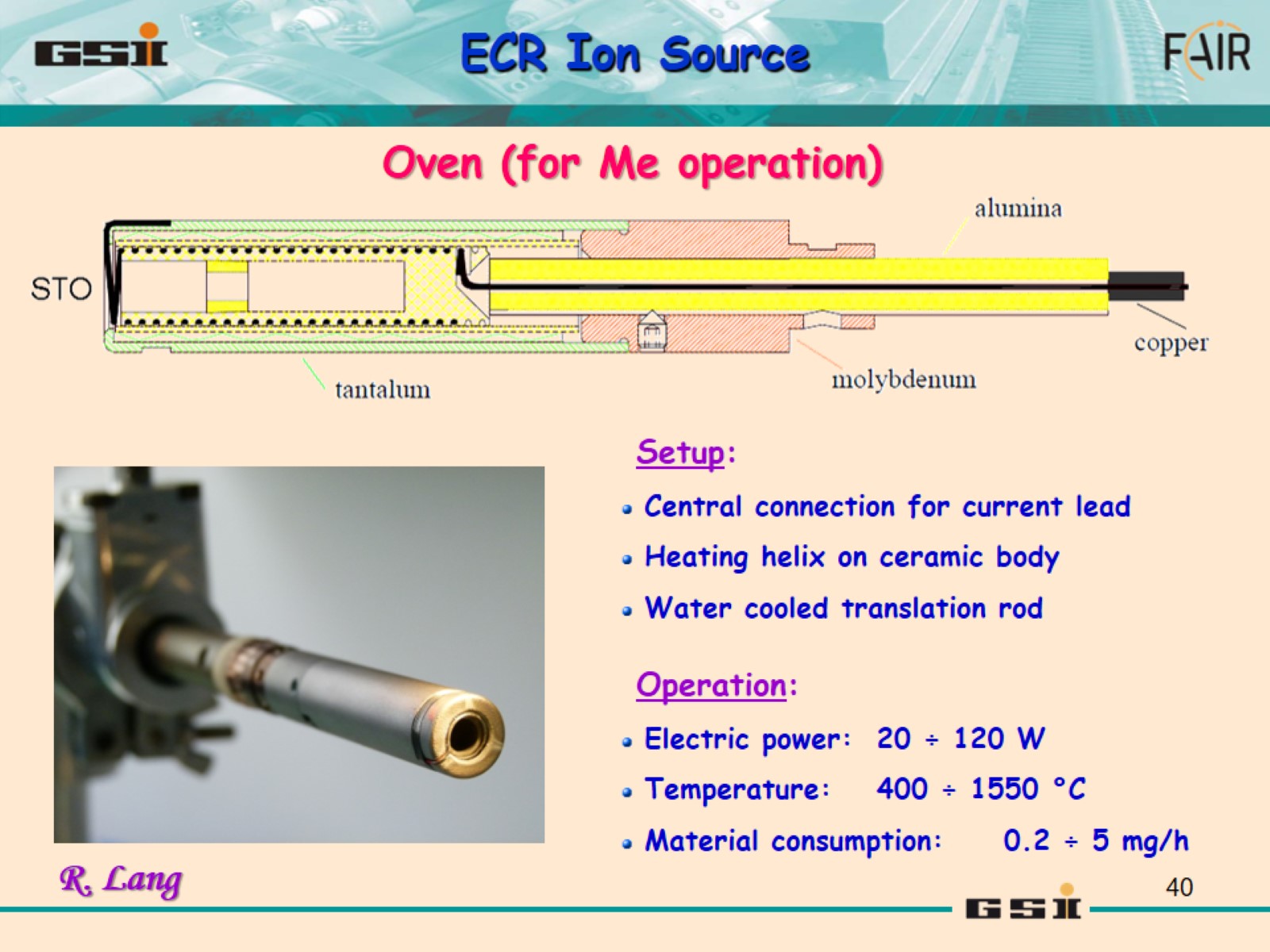 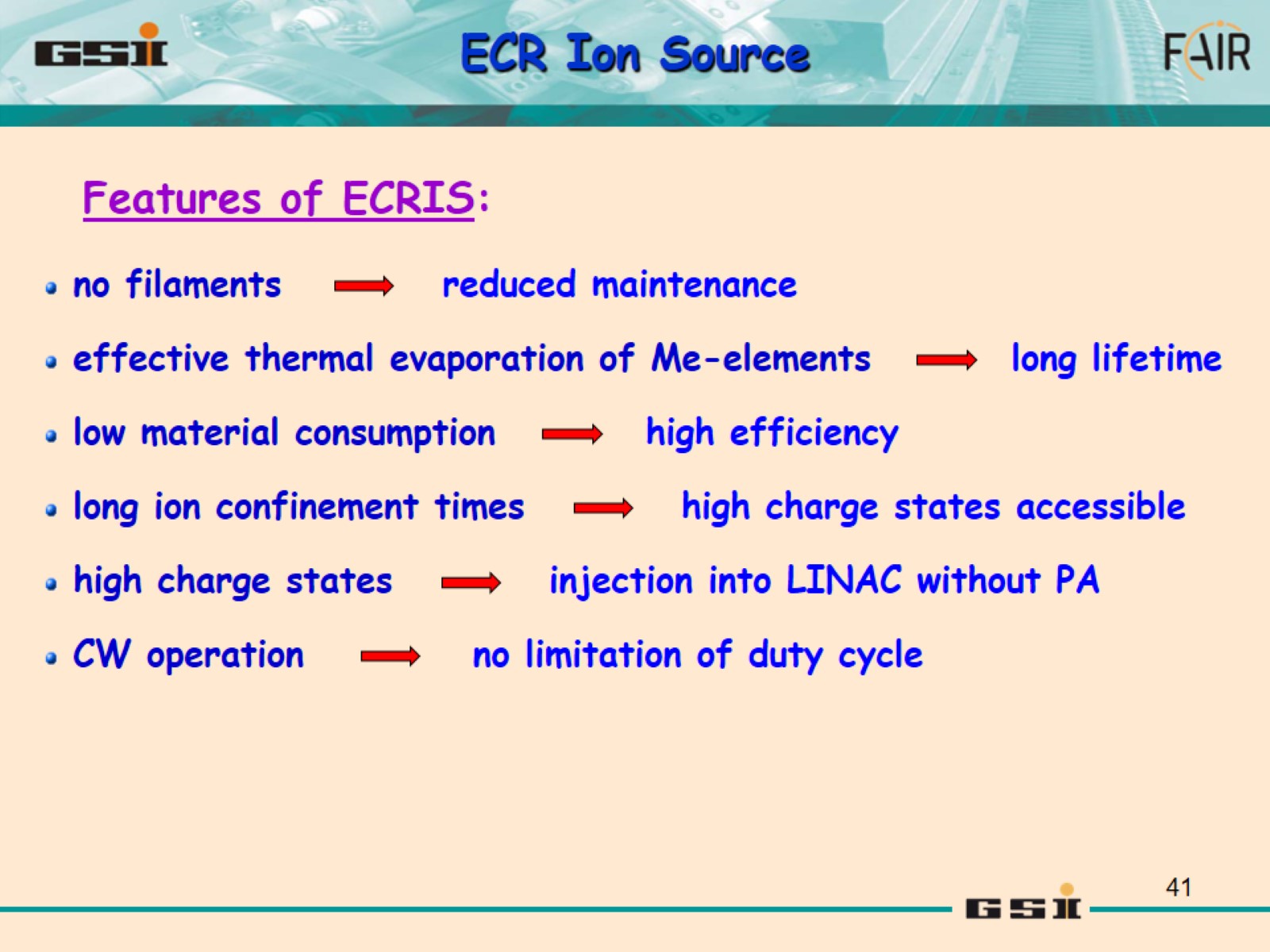 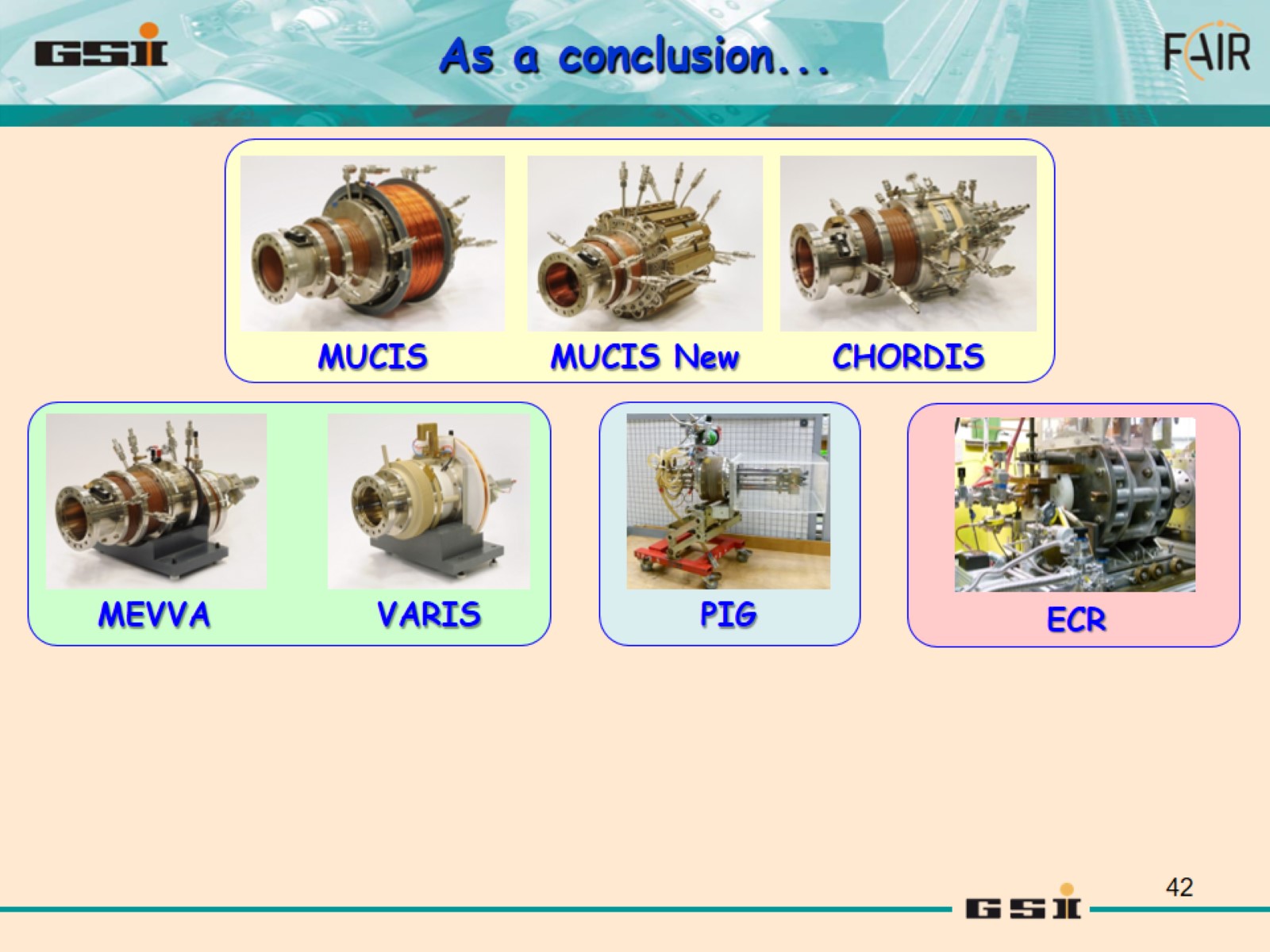